AANDACHT VOOR ONDERNEMERSCHAP IN DE ONDERBOUW VOOR HAVO/VWO
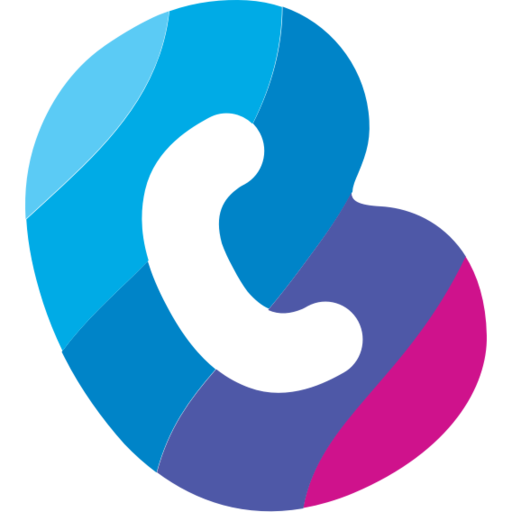 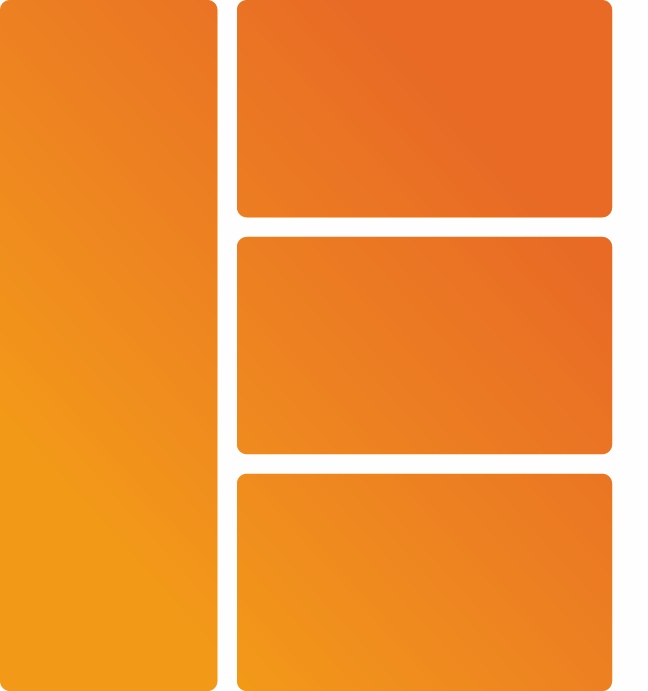 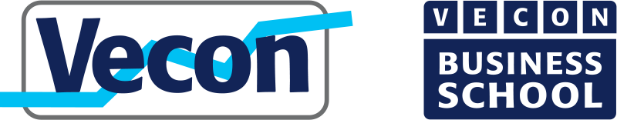 Programma
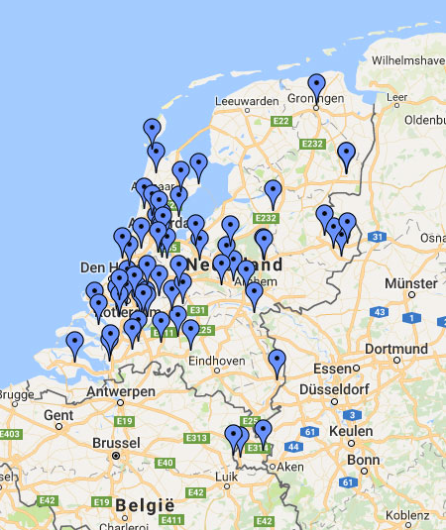 Welkom! 
 ‘t Erasmus Almelo: Ondernemend burgerschap
Bonhoeffer College Enschede: Business School 
Ruimte voor vragen, discussie en delen
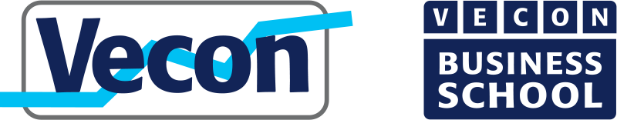 Ondernemend Burgerschap (OBS)
Patrick Vaanhold	
Martijn de Vries
Wat is Ondernemend Burgerschap?
Ondernemend burgerschap is een vak waarbij de disciplines van de vakken economie, aardrijkskunde, Nederlands, geschiedenis, beeldende vorming, maatschappijleer en burgerschap met elkaar gecombineerd worden. 
Leerlingen volgen dit vak een blokuur van 90 minuten per week. 

De lessen vinden plaats op de kanaalschool in lokaal 54, zodat de leerlingen daar gebruik kunnen maken van de bijbehorende werkkamers. 

Het onderwijs binnen Ondernemend Burgerschap kenmerkt zich door ‘leren door te doen’.
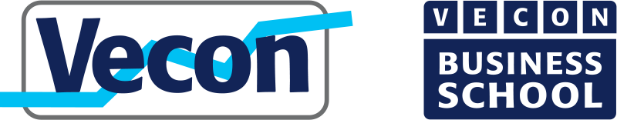 Hoe is Ondernemend Burgerschap ontstaan?
We hebben een Kunststroom en een Technasium, we hebben geen stroom voor leerlingen die later bijvoorbeeld een eigen bedrijf willen beginnen.

Daarnaast ontwikkelen de leerlingen die de Kunststroom of het Technasium volgen allerlei waardevolle vaardigheden zoals samenwerken, projectmatig werken, presenteren en vakoverstijgend werken. 

Wij zouden ook graag zien dat onze reguliere leerlingen aan deze vaardigheden kunnen werken.
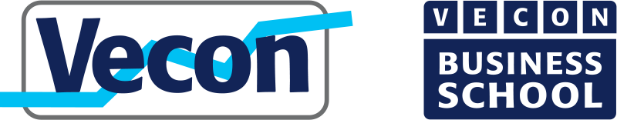 Voor wie is Ondernemend Burgerschap?
Leerlingen die kiezen voor de reguliere stroom op het Erasmus krijgen als vak Ondernemend Burgerschap. 

In tegenstelling tot de Kunststroom en het Technasium is Ondernemend burgerschap dus geen stroom, maar een vak binnen de reguliere stroming. 

Ondernemend Burgerschap wordt aangeboden op mavo, havo en vwo in klas 1, 2 en 3. 

In klas 3 sluiten de leerlingen ondernemend burgerschap af met het behalen van het junior VECON-certificaat.
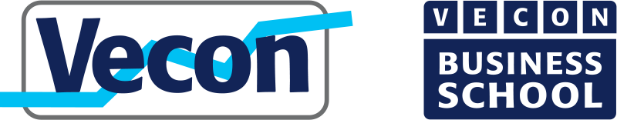 Wat zijn doelen van Ondernemend Burgerschap
Leerlingen leren samenwerken
Leerlingen ontwikkelingen presentatievaardigheden
Leerlingen ontwikkelen ICT-vaardigeden
Leerlingen leren zelfstandig te werken aan vakoverstijgende projecten
Leerlingen leren na te denken over maatschappelijke problemen (burgerschapsvorming)
Leerlingen leren een ondernemende houding aan te nemen
Leerlingen werken aan hun eigen persoonlijke ontwikkeling
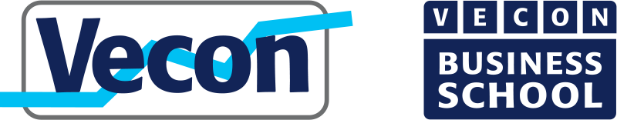 Projecten Klas 1
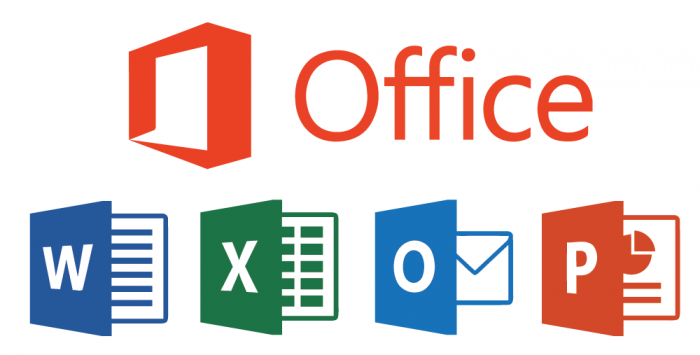 ICT-vaardigheden
High Tea organiseren bejaardentehuis
Afval scheiden
Verschillende culturen
Wie ben ik?
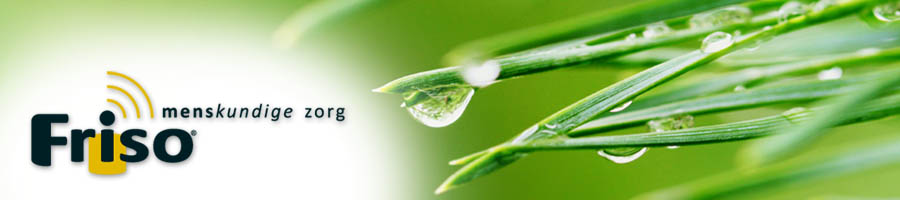 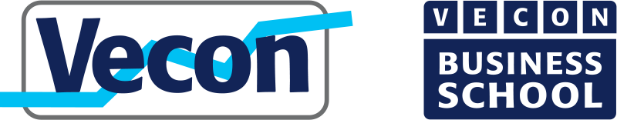 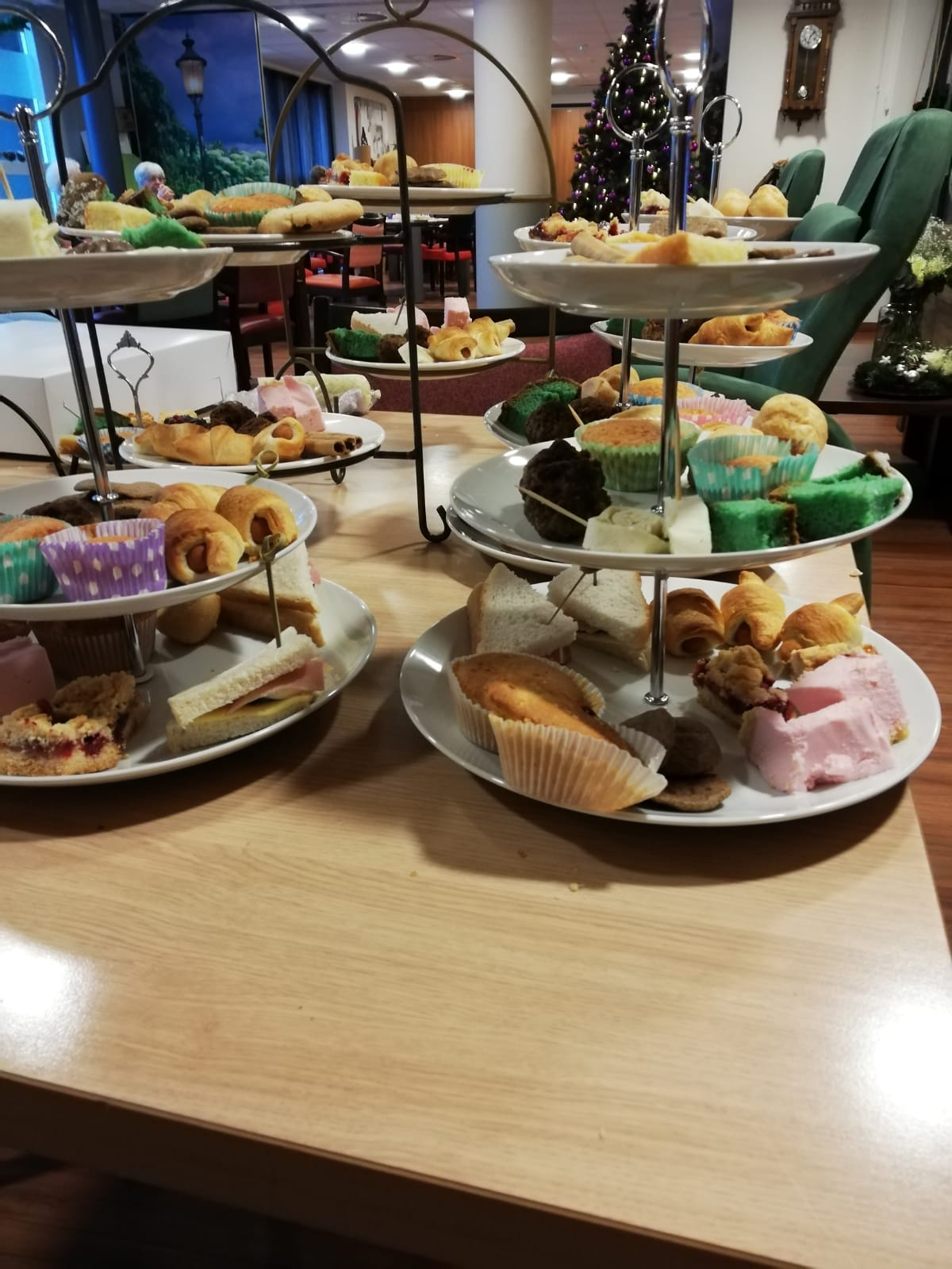 High Tea
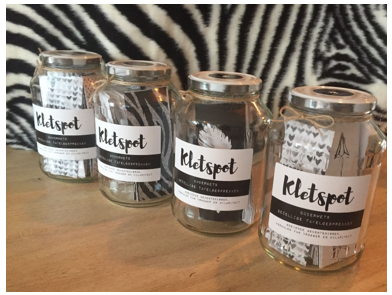 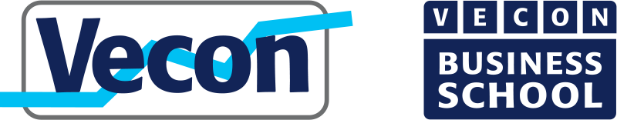 Culturen
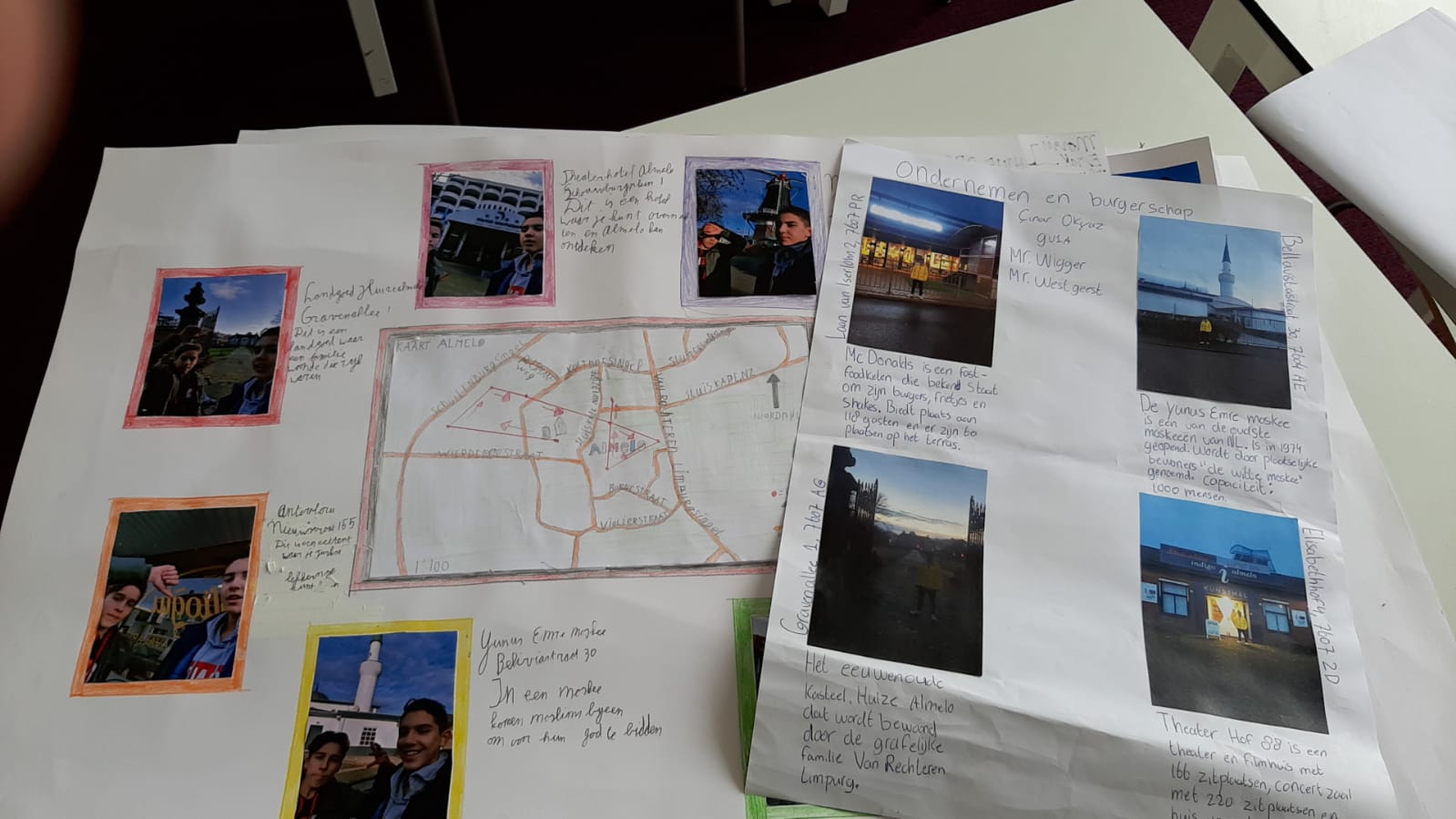 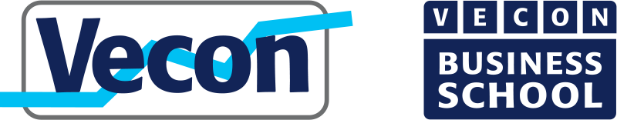 Afval
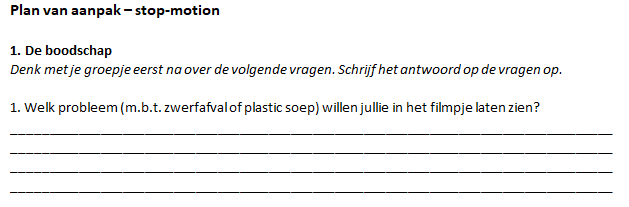 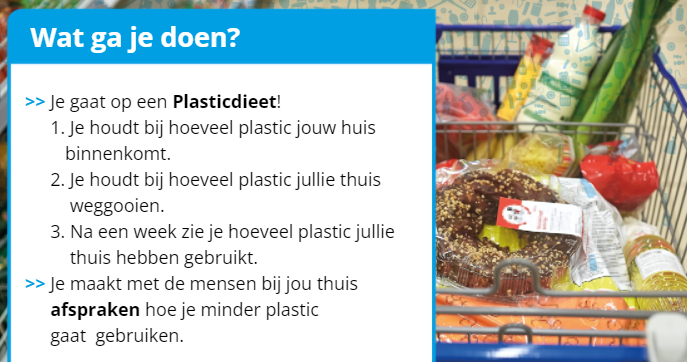 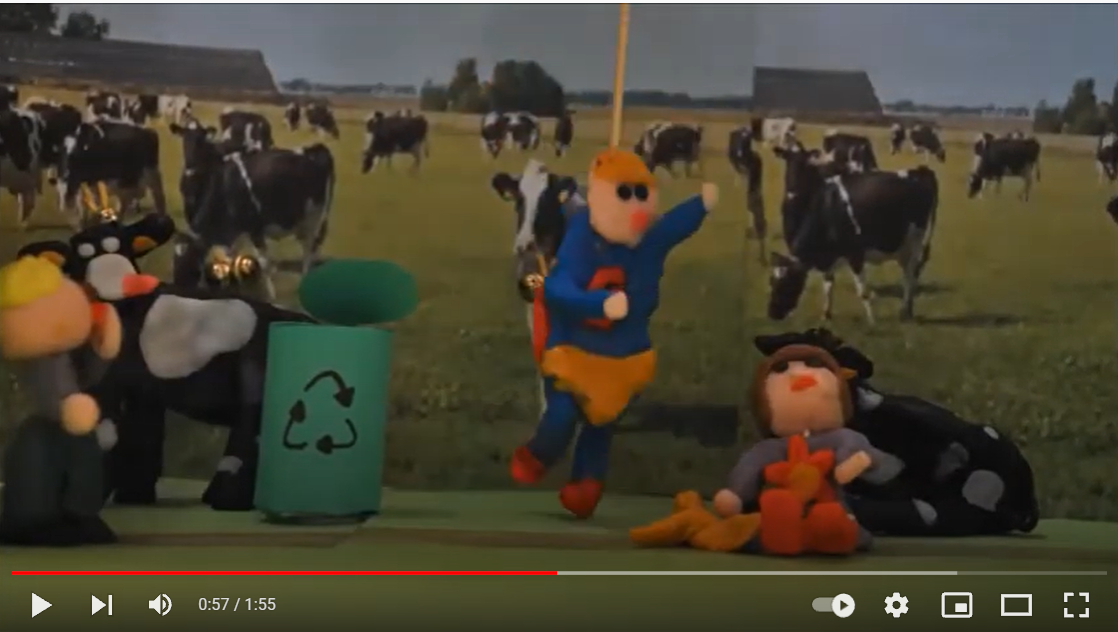 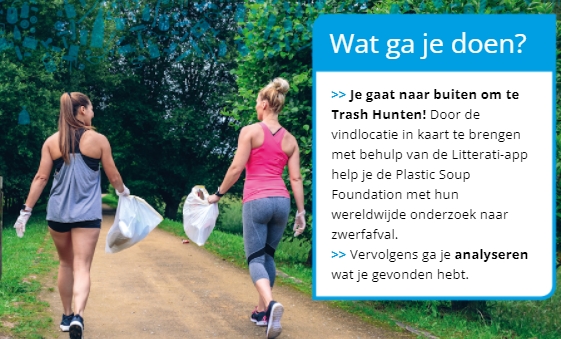 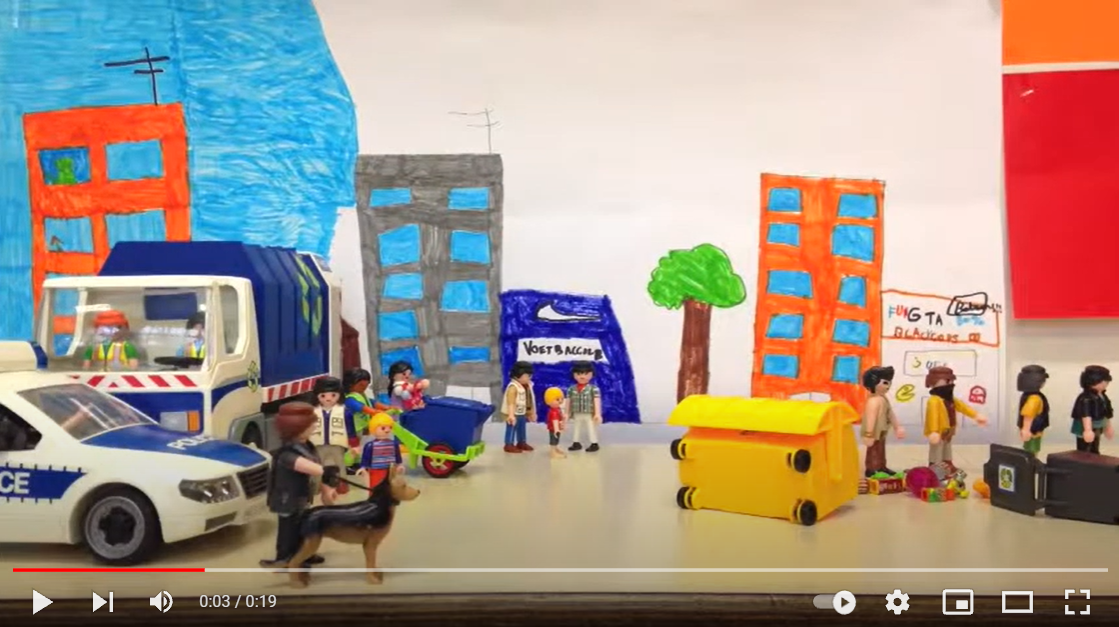 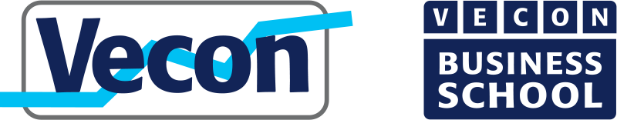 Projecten Klas 2
Website maken
Perfecte plaatje
Promotiefilm Het Erasmus
Broodjesproject
Woonwijk ontwerpen voor 2050
Stedenreis organiseren
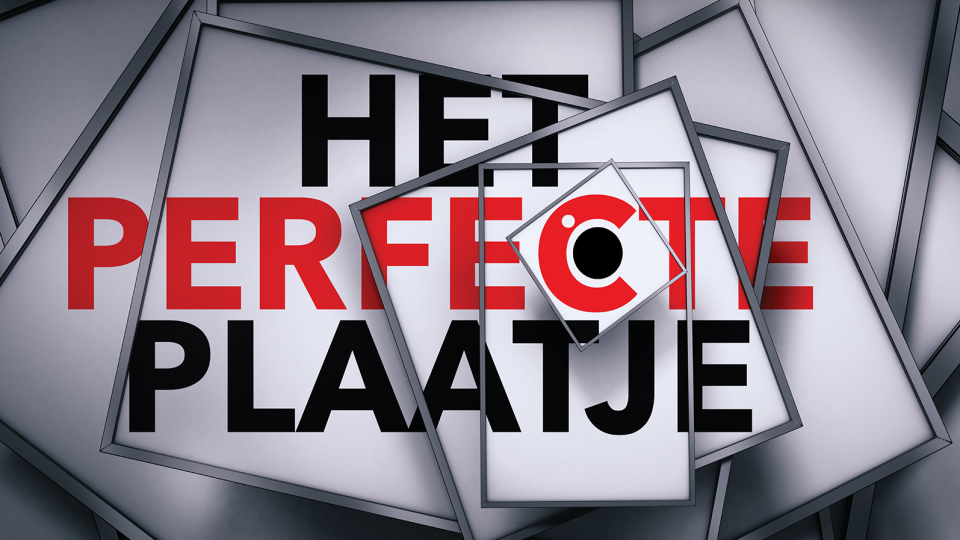 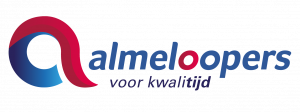 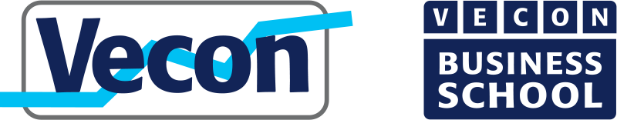 Perfecte plaatje
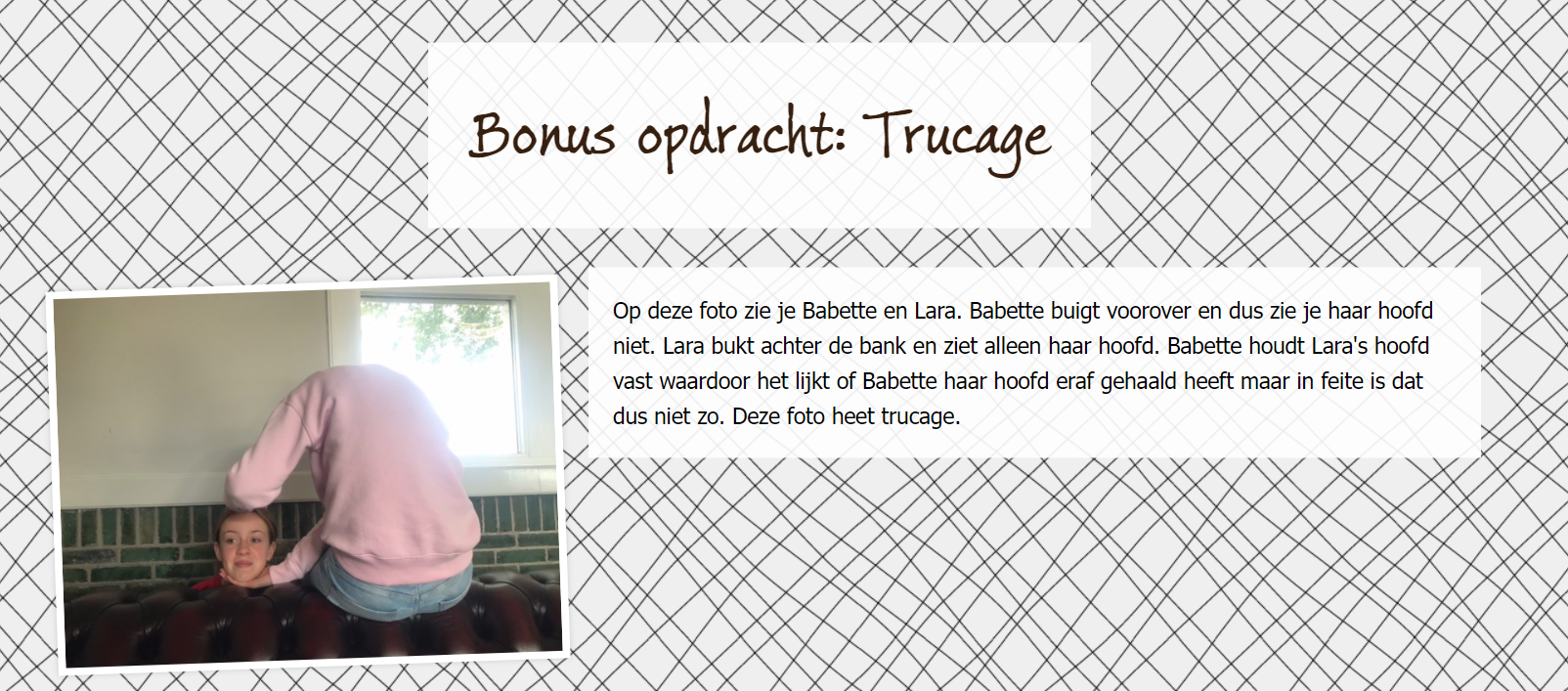 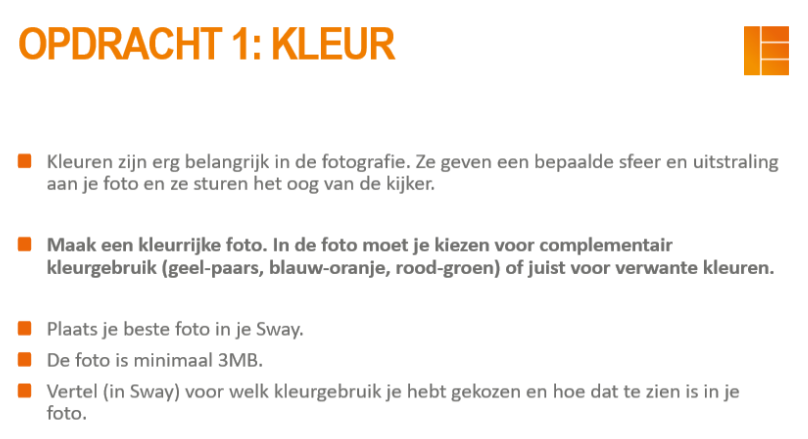 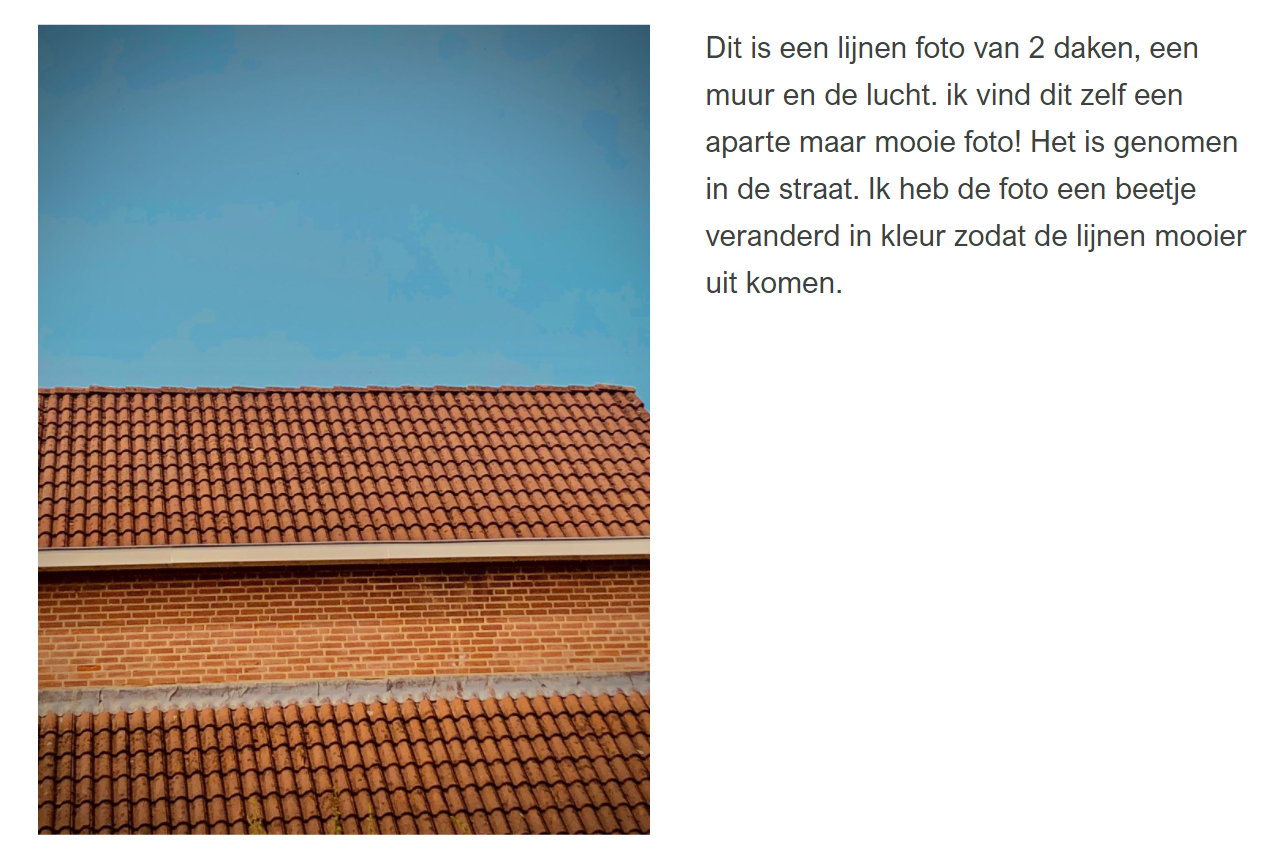 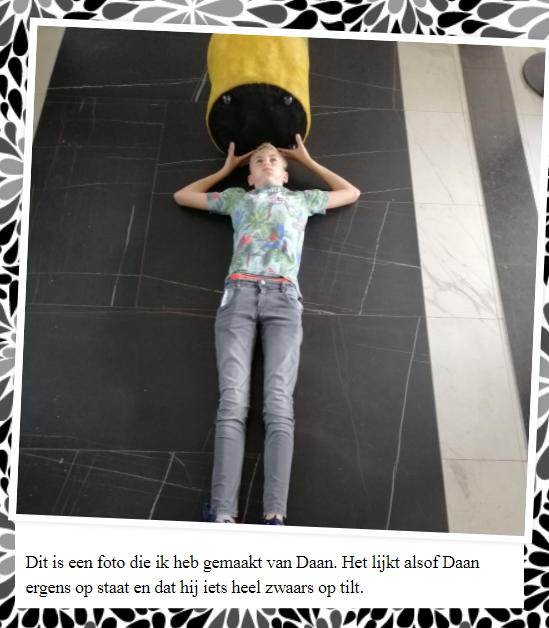 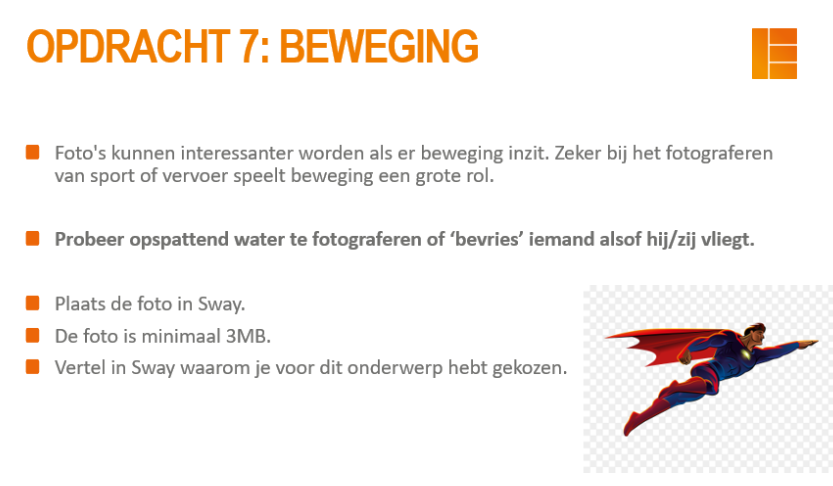 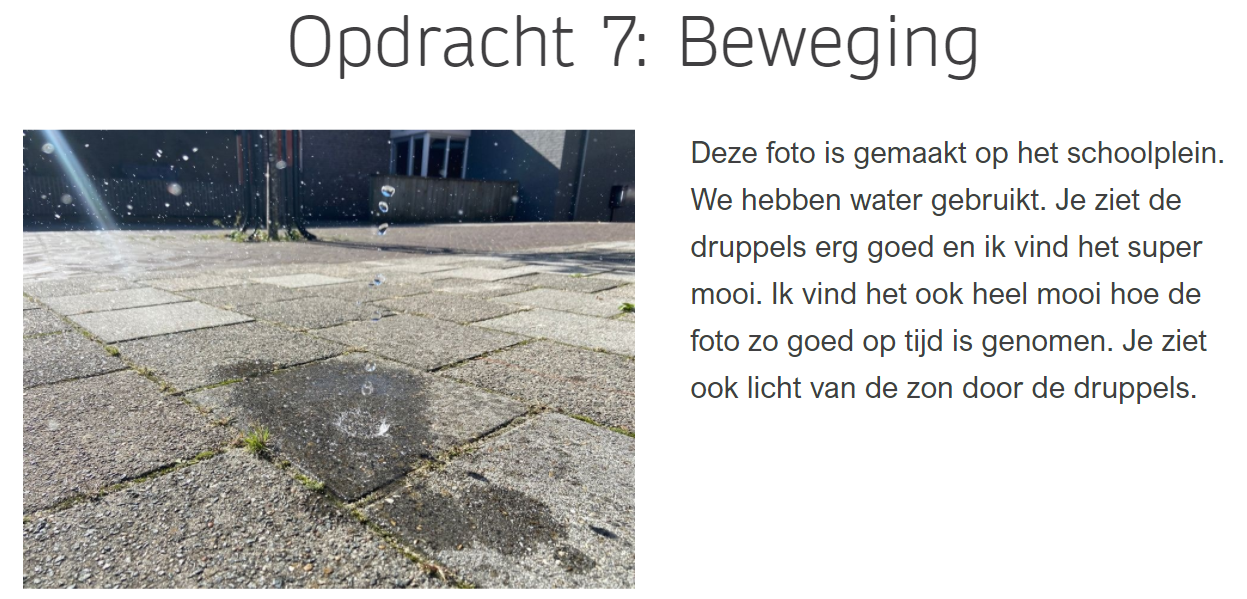 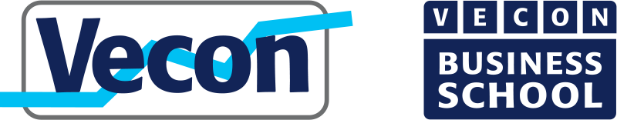 Broodjesproject
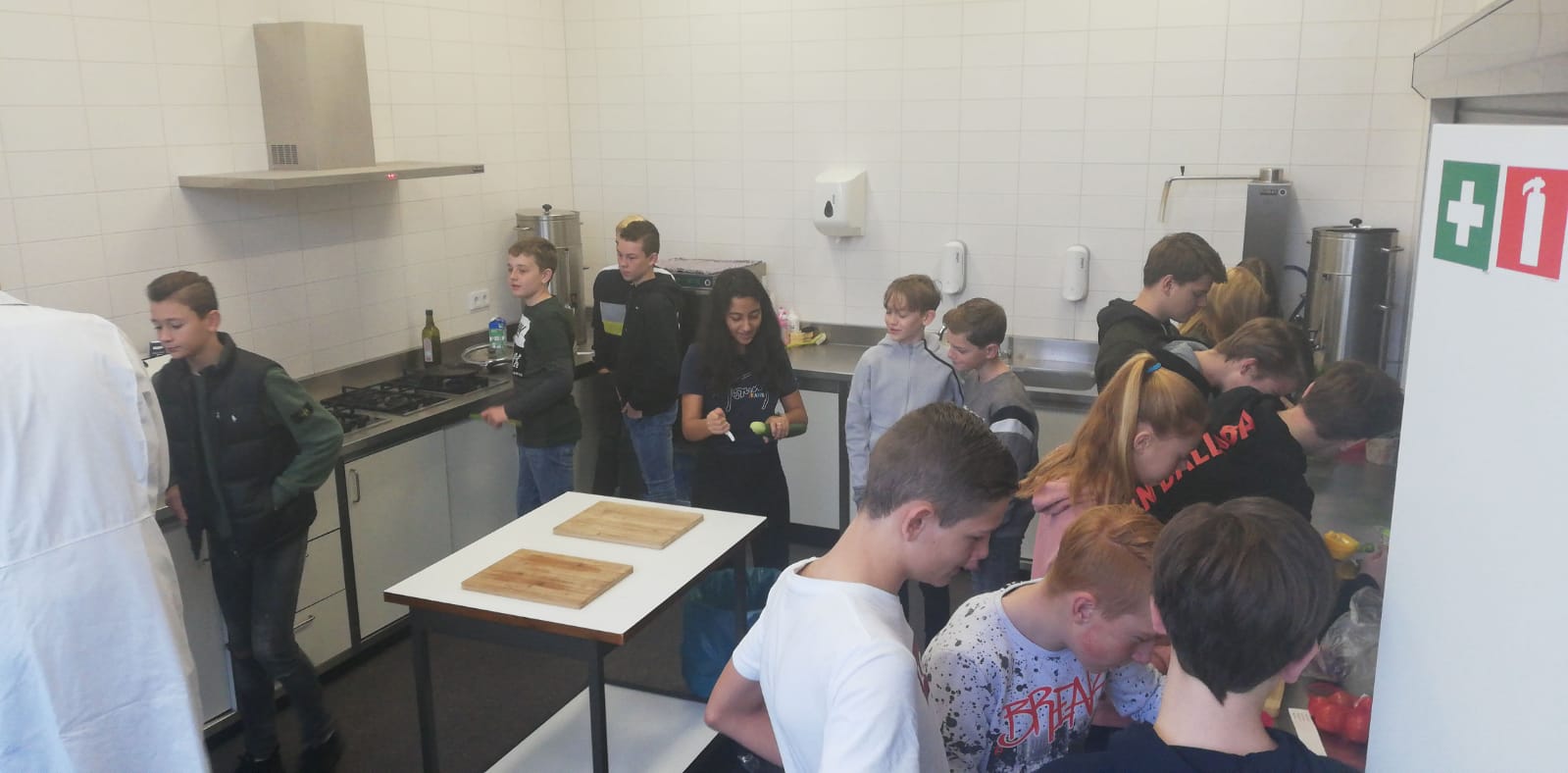 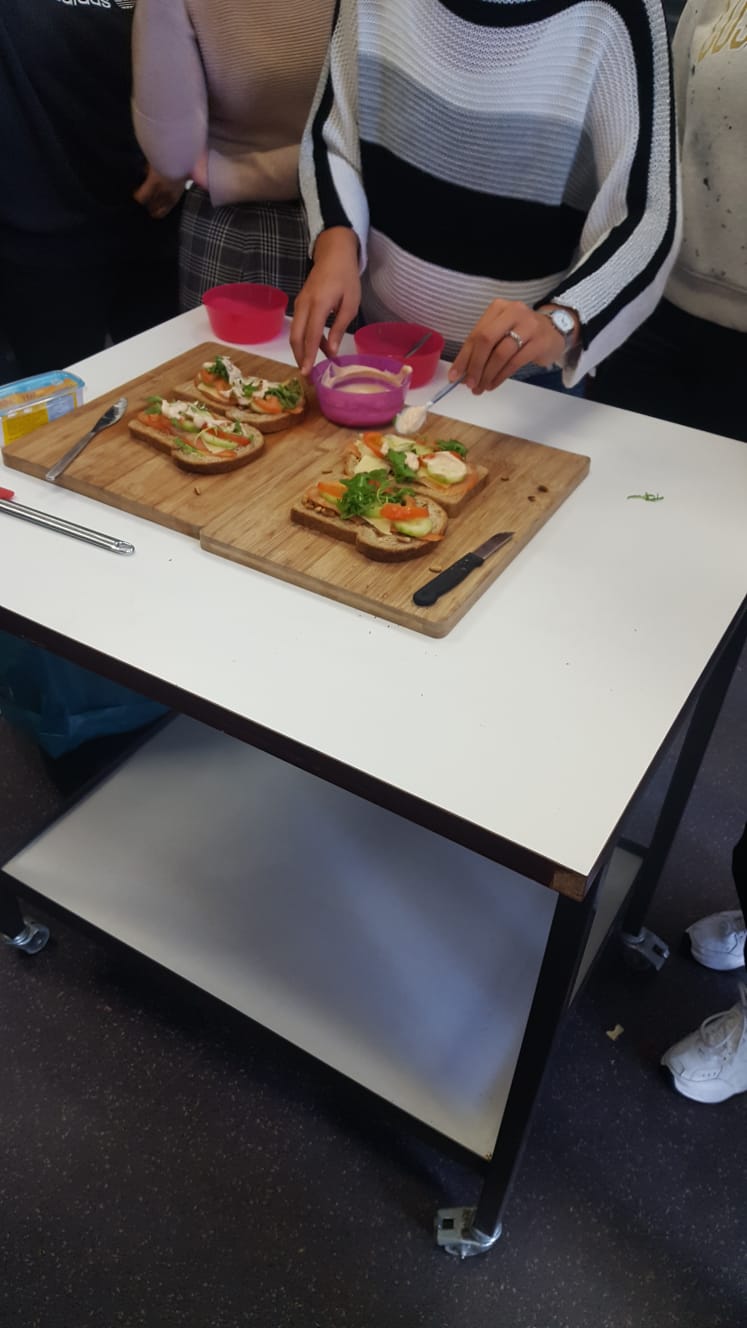 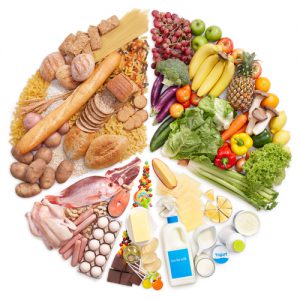 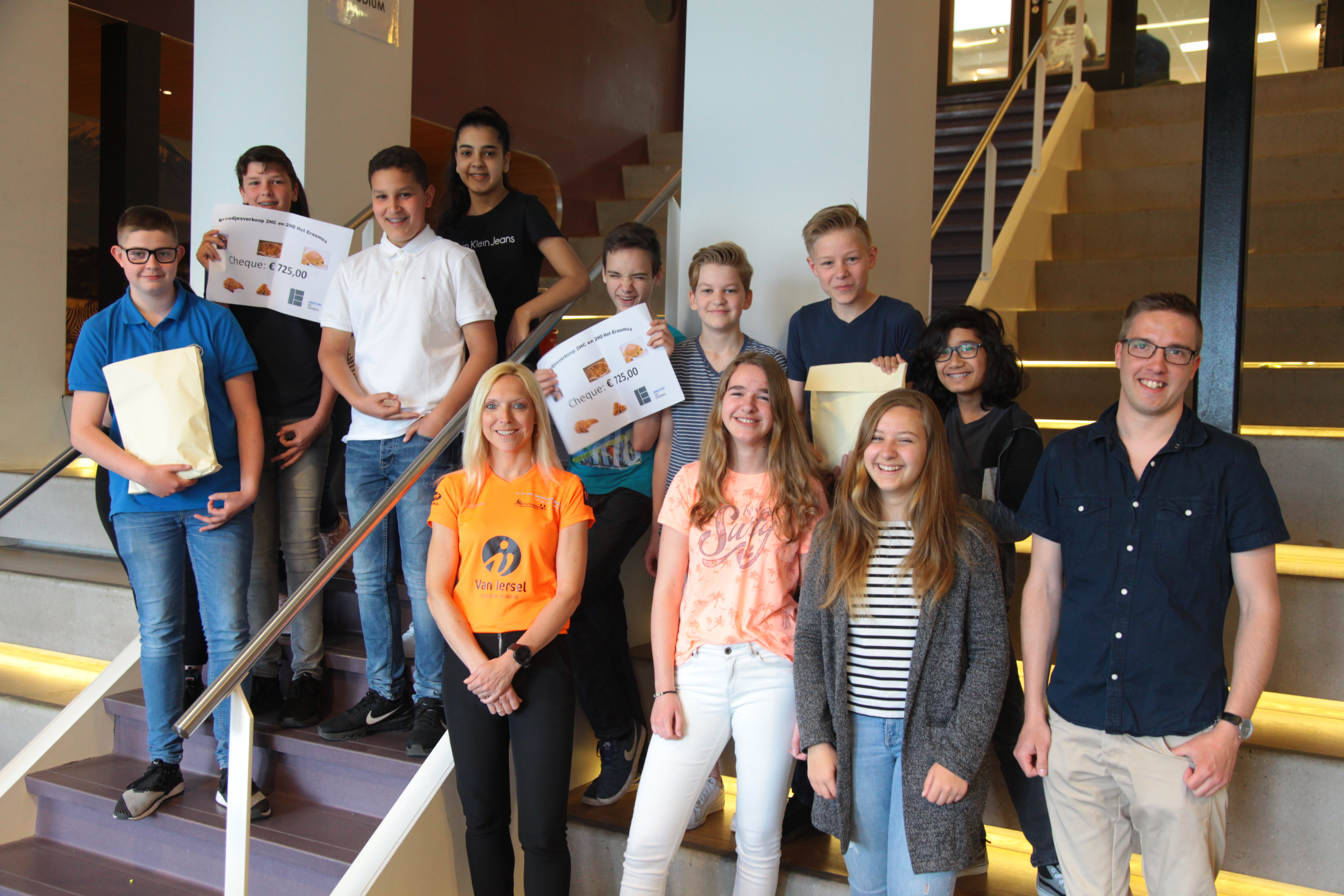 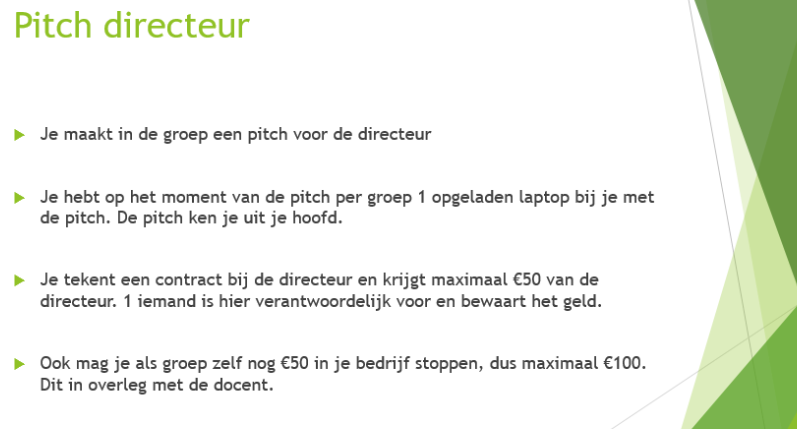 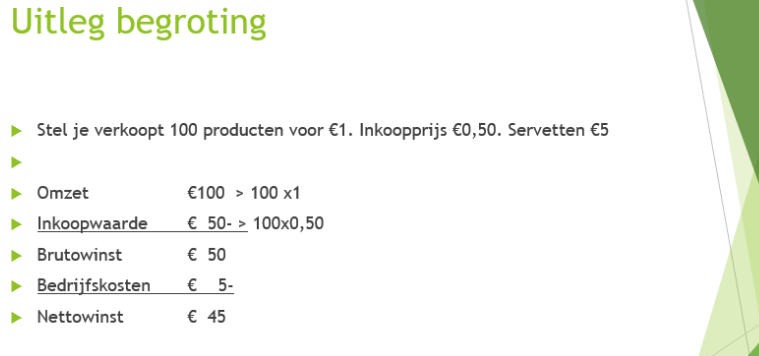 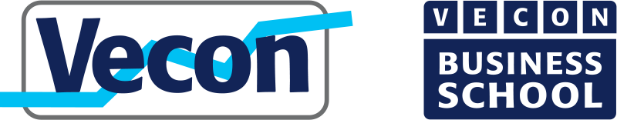 Promotiefilm
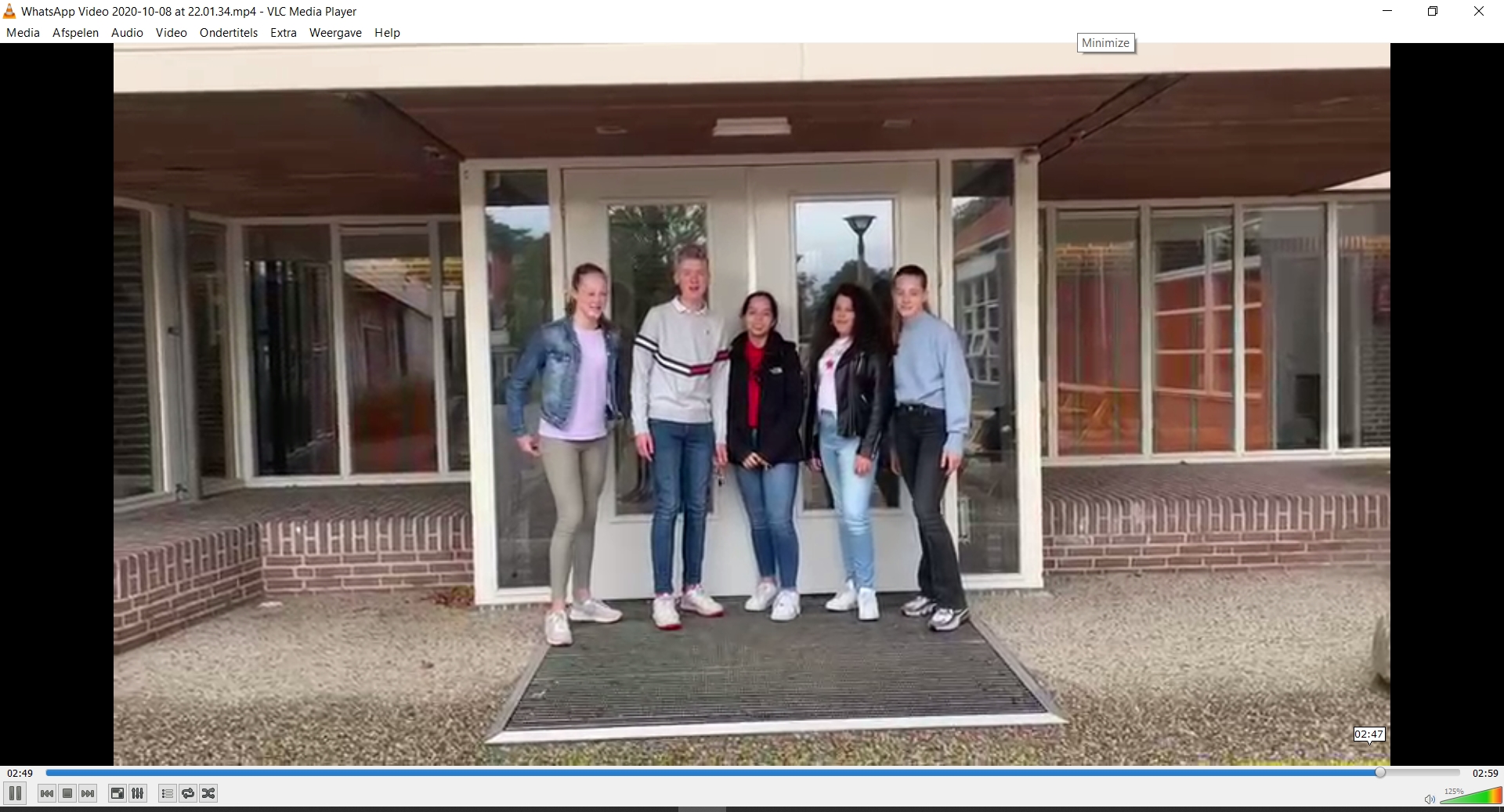 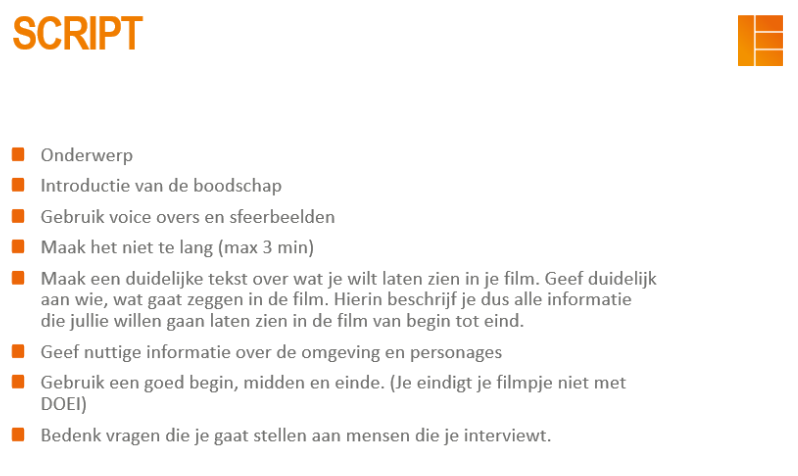 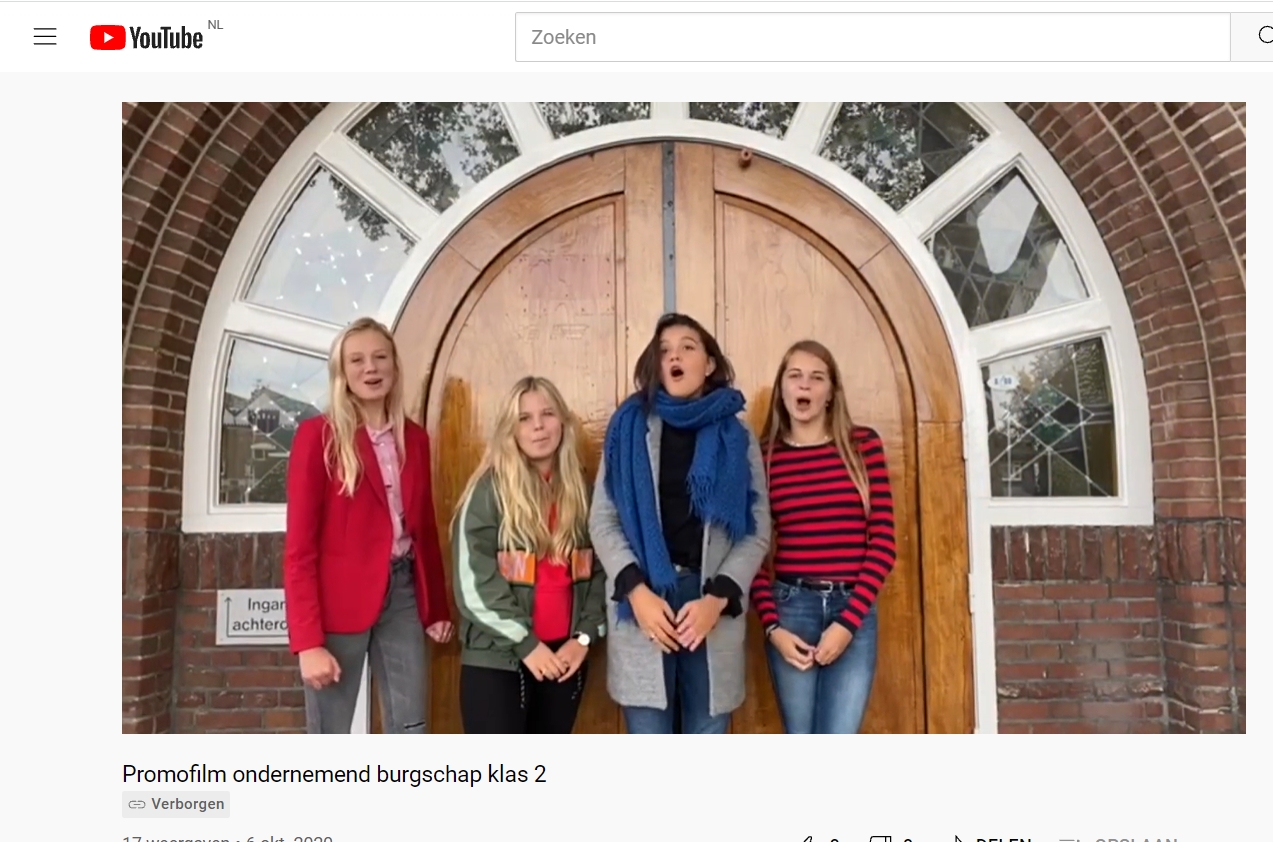 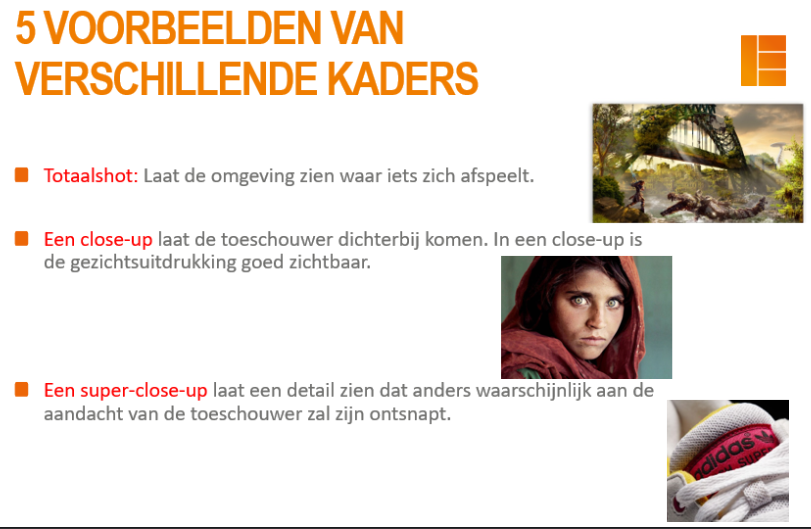 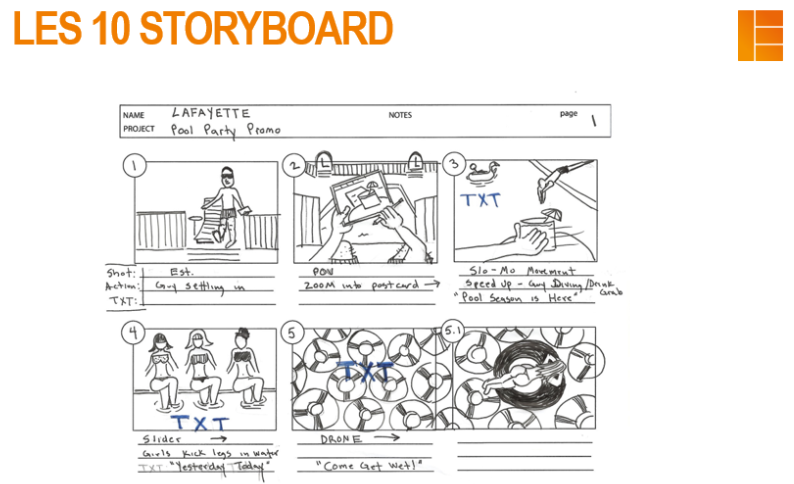 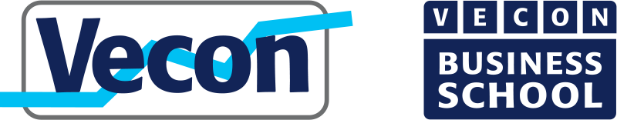 Wijk van de toekomst
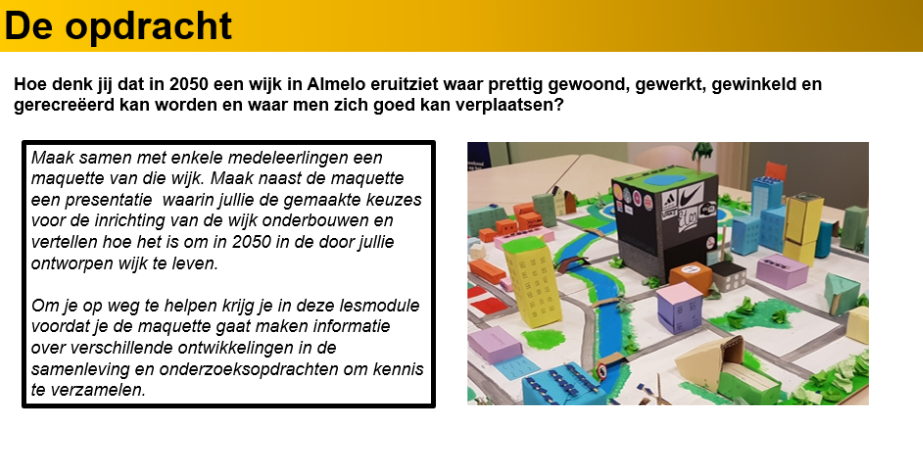 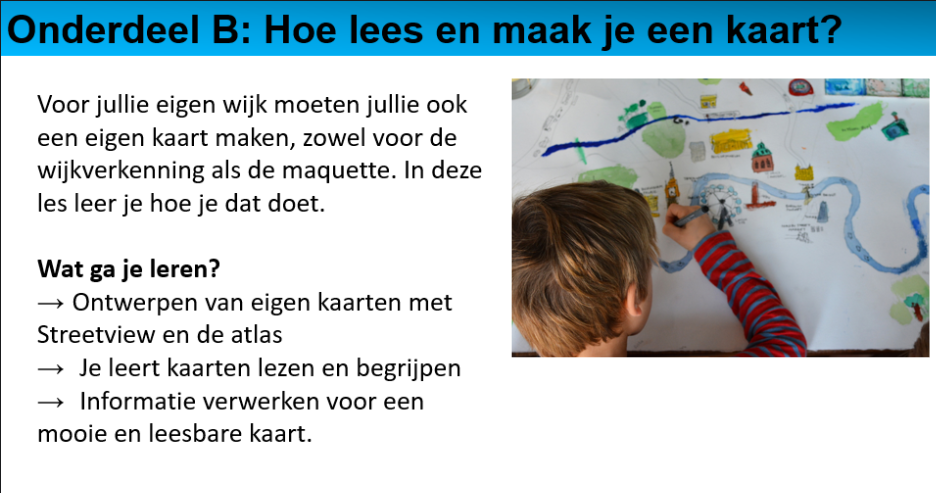 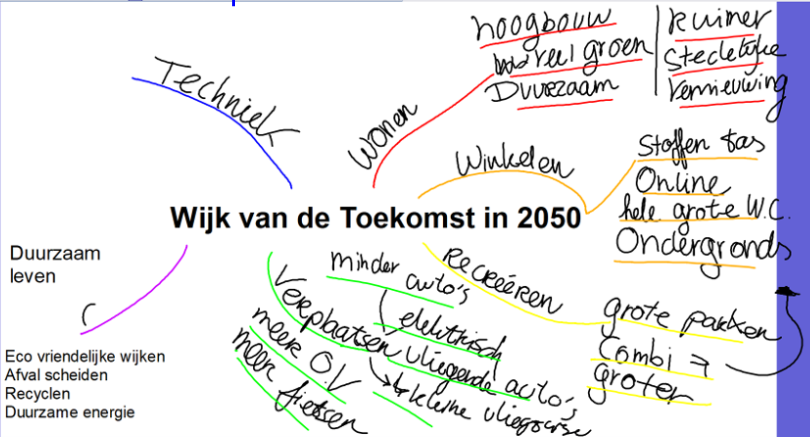 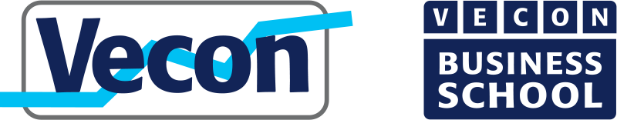 Projecten Klas 3
Presenteren/LOB
Maatschappelijke stage (vrijstelling klas 4)
Day for Change
Politieke partij oprichten
Solliciteren
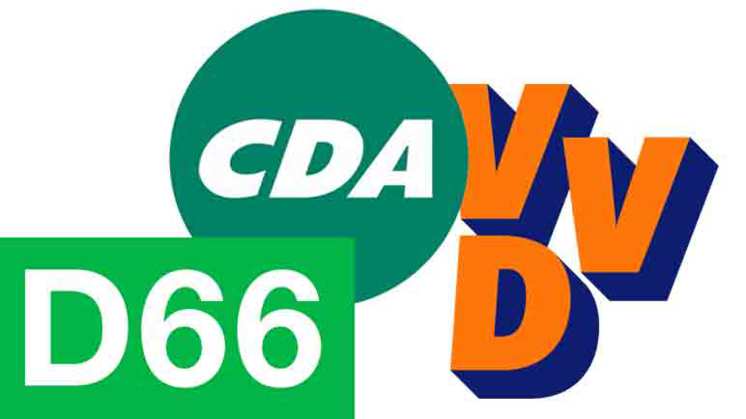 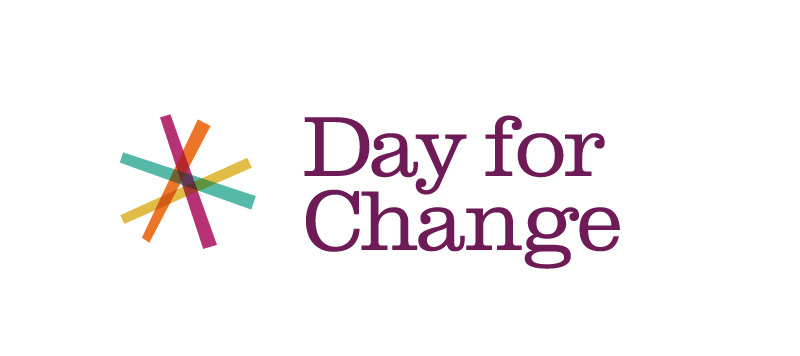 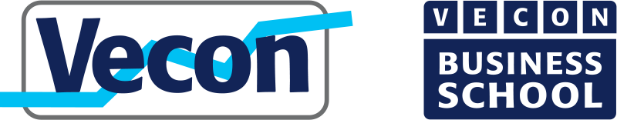 Presenteren LOB
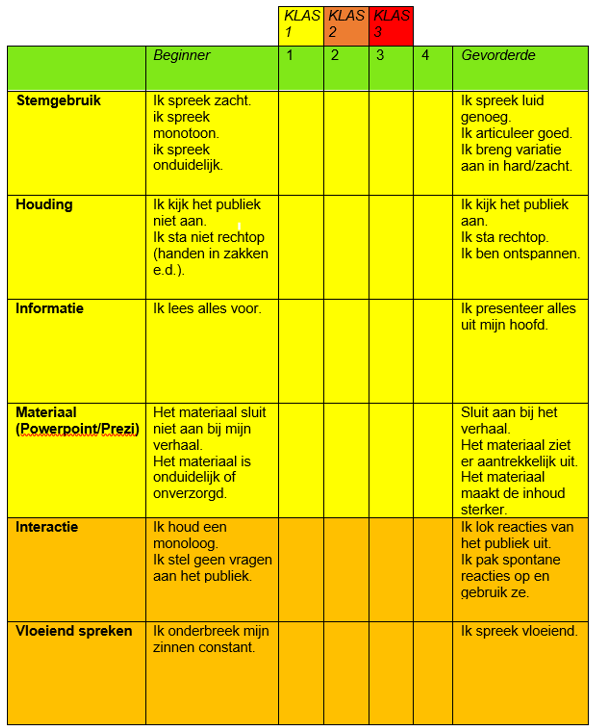 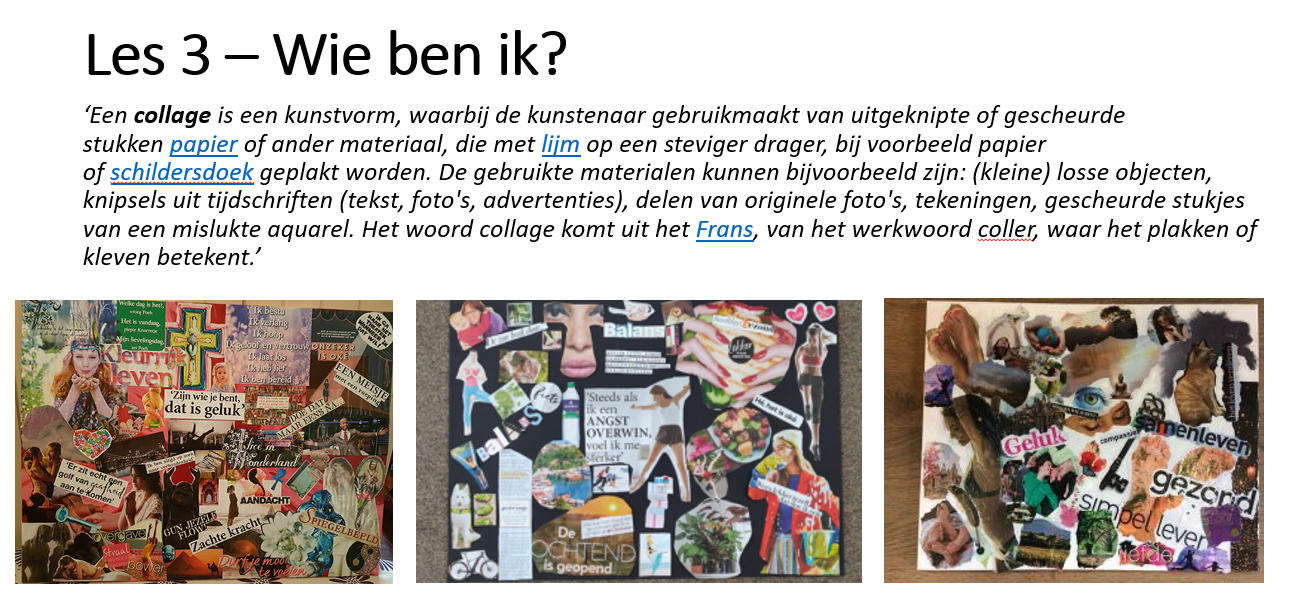 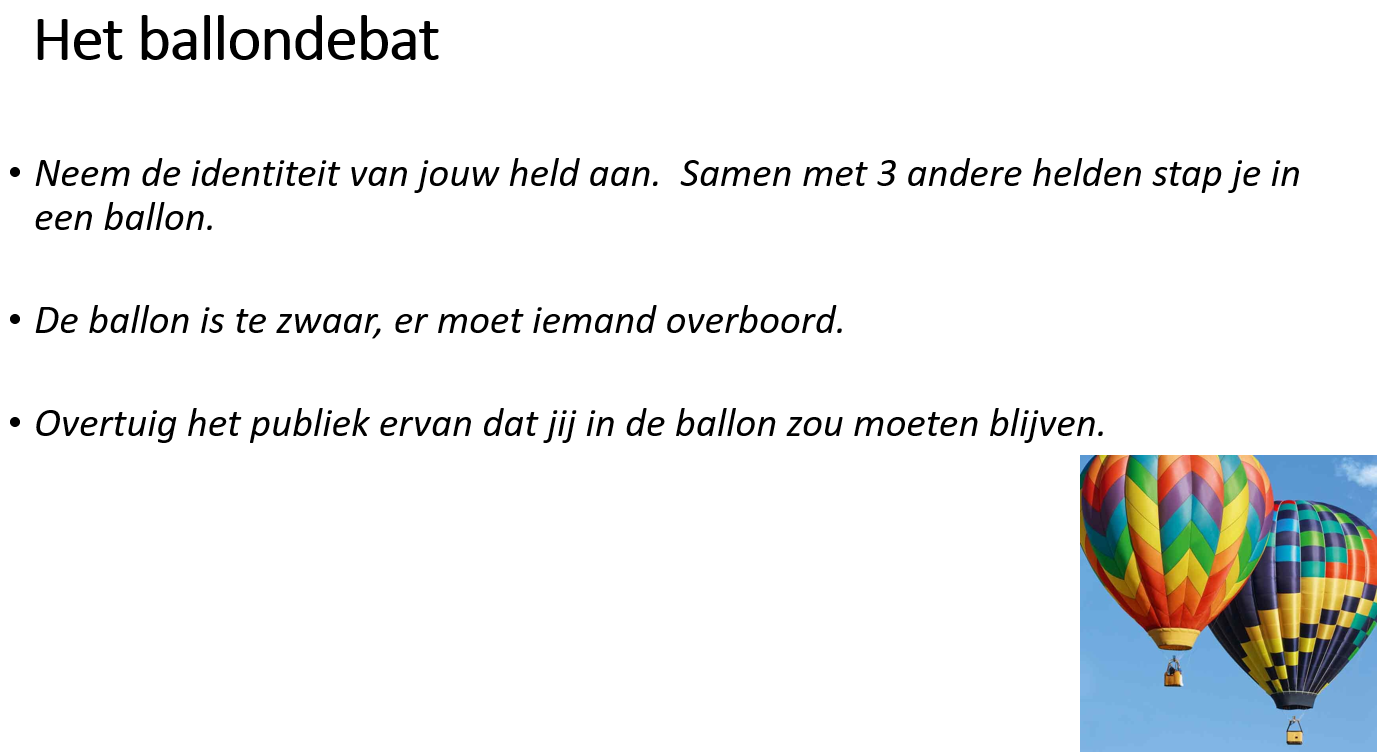 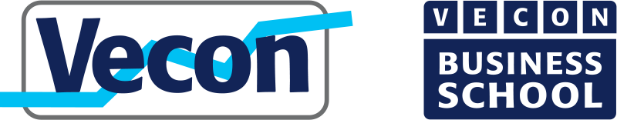 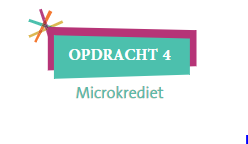 Day for change
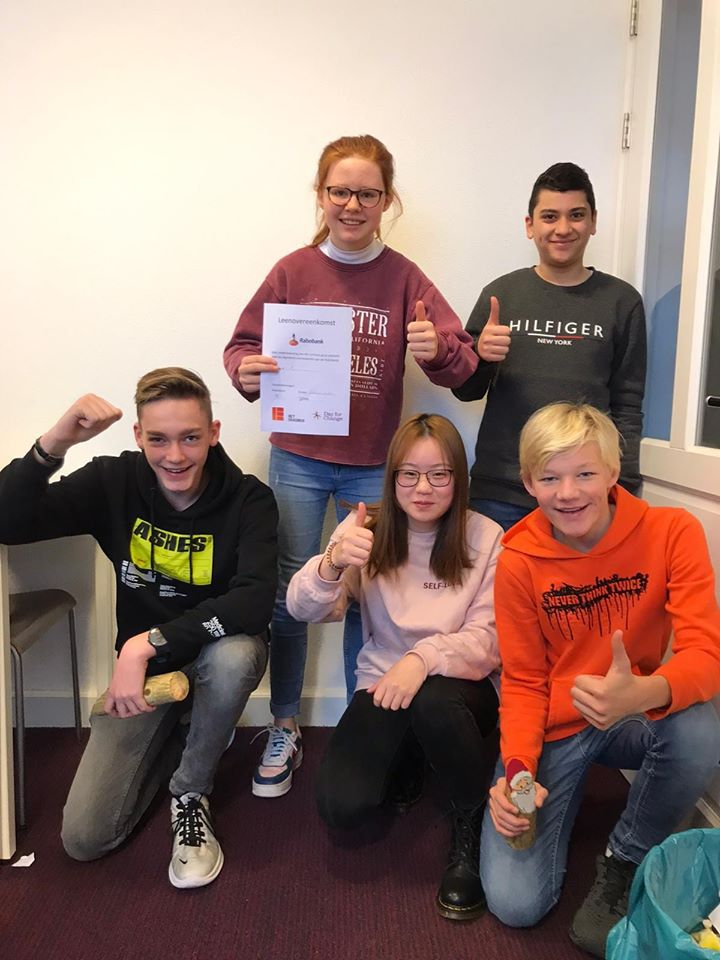 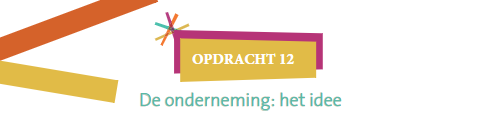 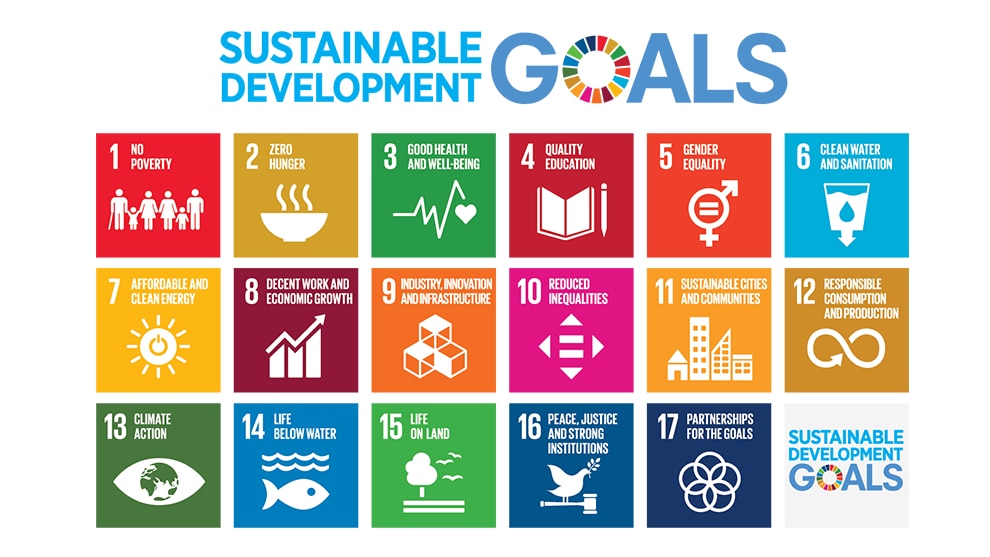 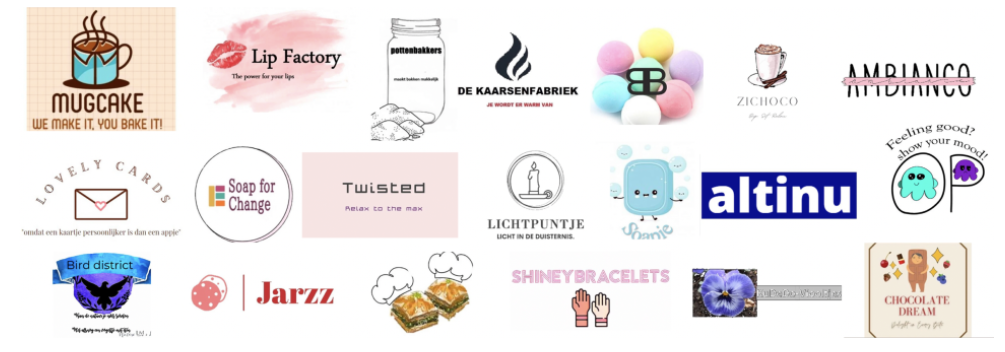 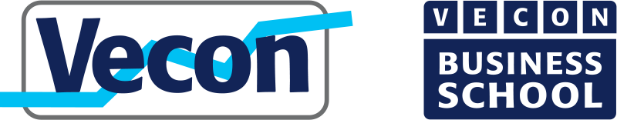 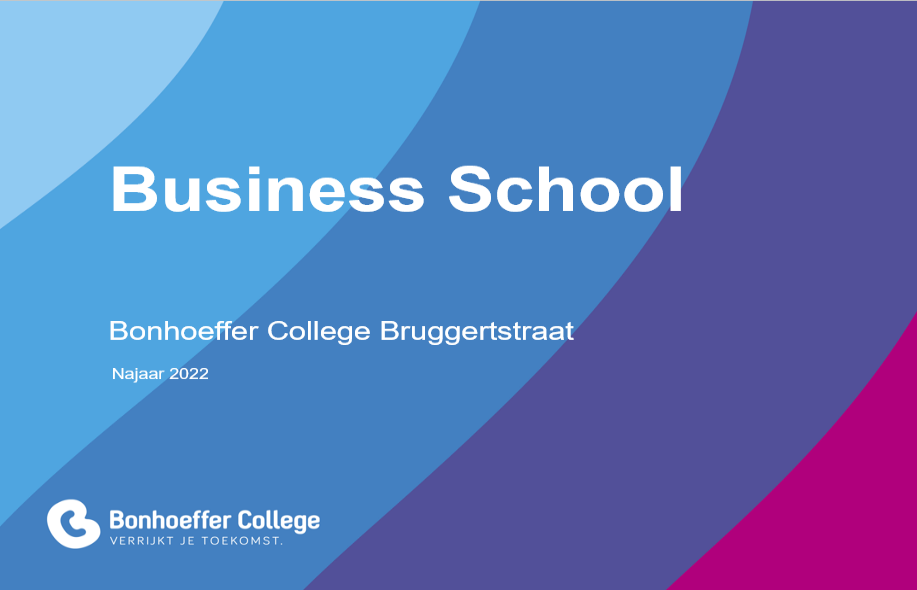 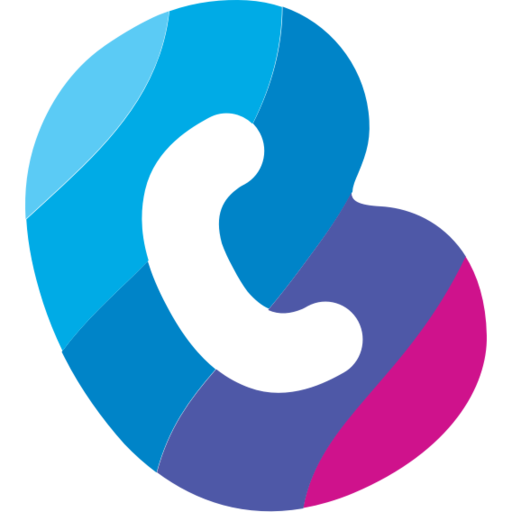 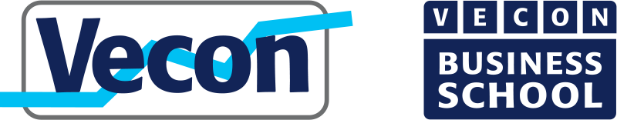 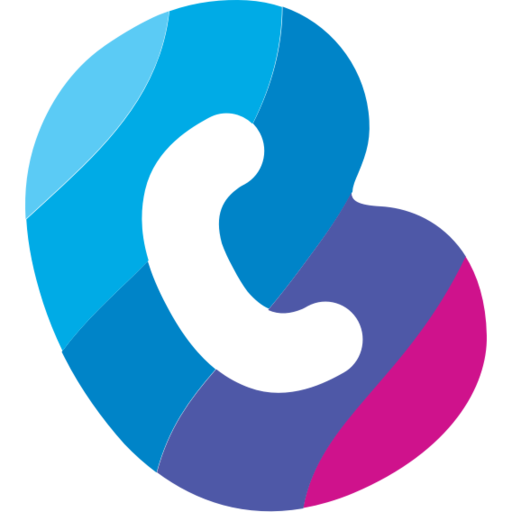 Organisatie onderbouw
Twee uur in de week Business School;
In aanraking met ondernemendheid en ondernemerschap;
Vaardigheidslijn op basis van projecten;
Zoveel mogelijk externe opdrachtgevers;
Eigen lokaal.
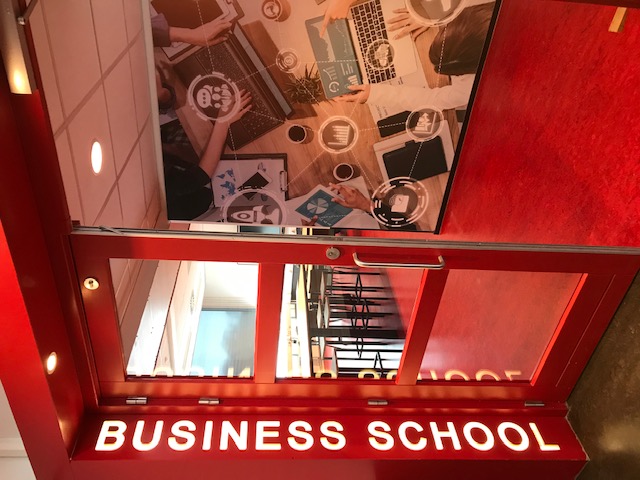 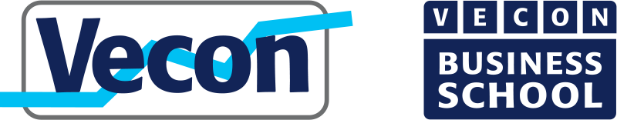 [Speaker Notes: Het is mogelijk om te wisselen in leerjaar 2]
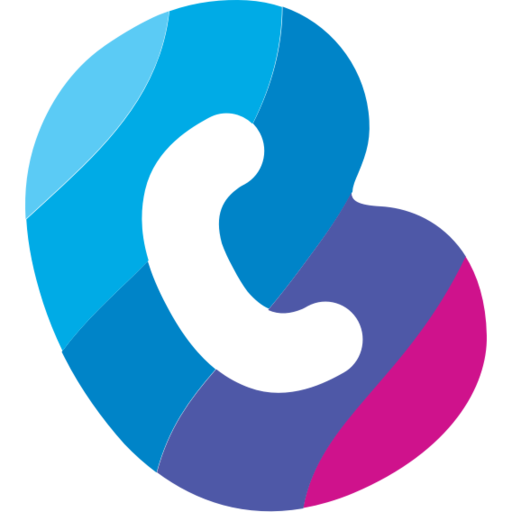 Waarom kiezen voor de Business School?
Ieder jaar kan de keuze worden gemaakt (lj 1, 2 en 3);
Projectmatig onderwijs;
De leerling heeft behoefte aan extra uitdaging;
In aanraking willen komen met het ondernemerschap en ondernemendheid;
Creativiteit kwijt kunnen.
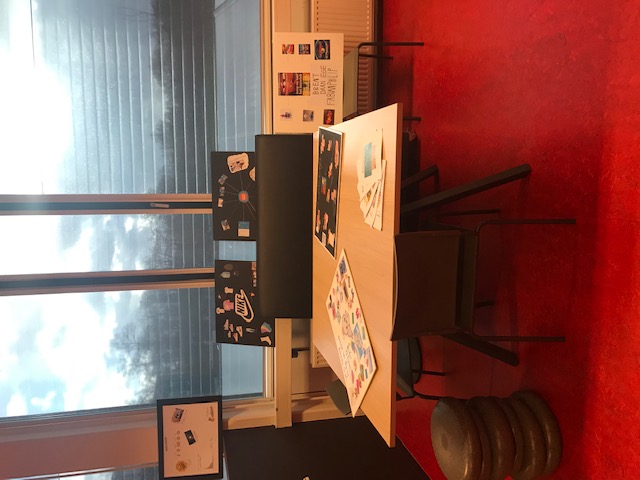 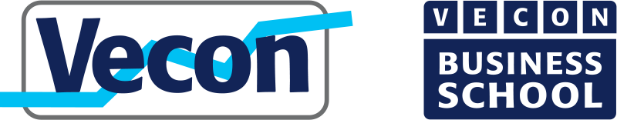 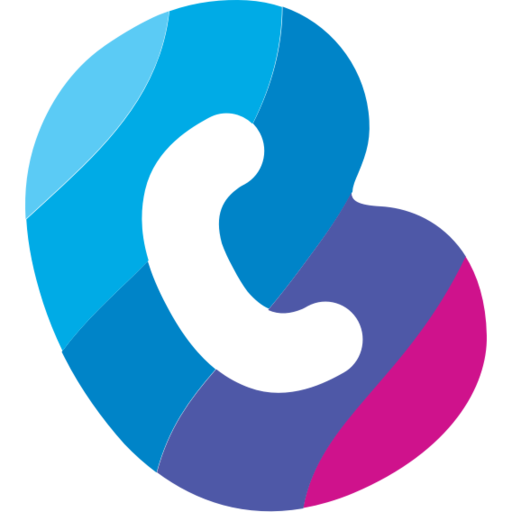 Wat zijn de leeropbrengsten?
Leerlingen leren samen te werken;
Leerlingen leren te plannen en te organiseren;
Leerlingen leren elkaar feedback te geven en van elkaar te leren;
Leerlingen leren te reflecteren;
Leerlingen leren hoe een project aan te pakken;
Leerlingen ontwikkelen ICT vaardigheden;
Leerlingen ontwikkelen van verschillende presentatievaardigheden.
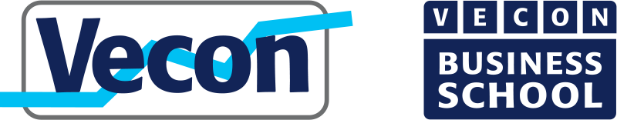 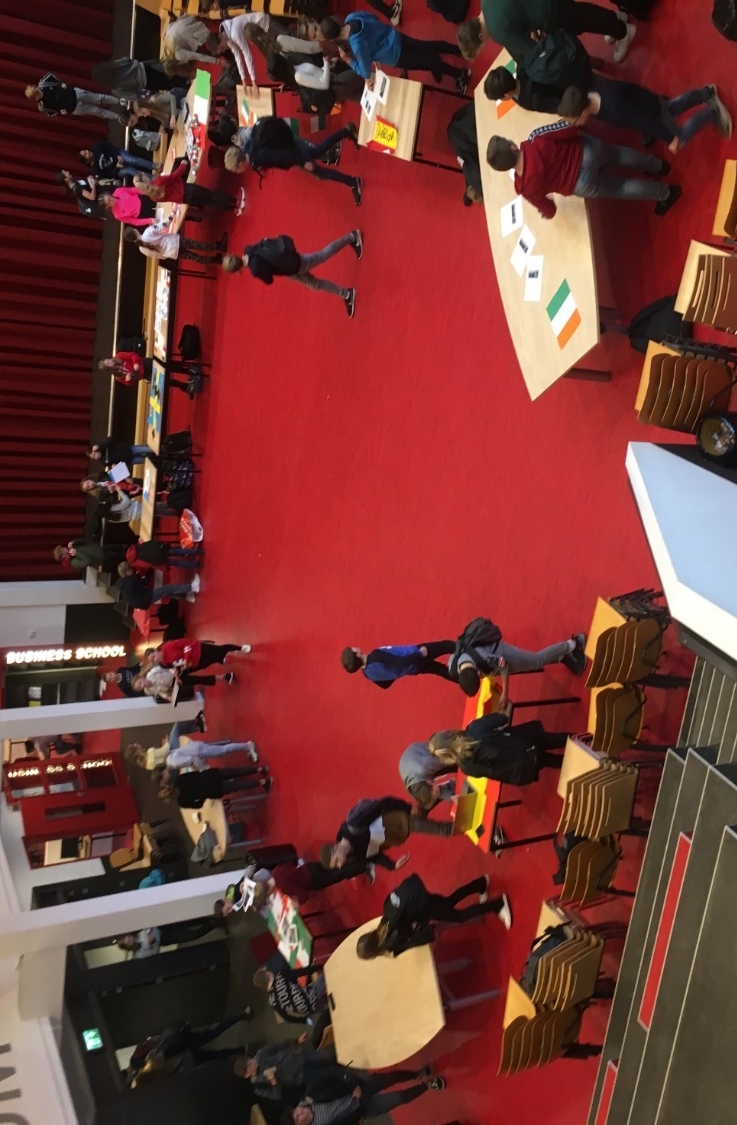 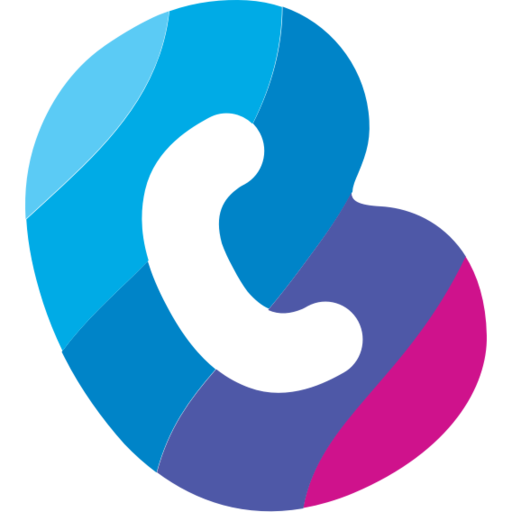 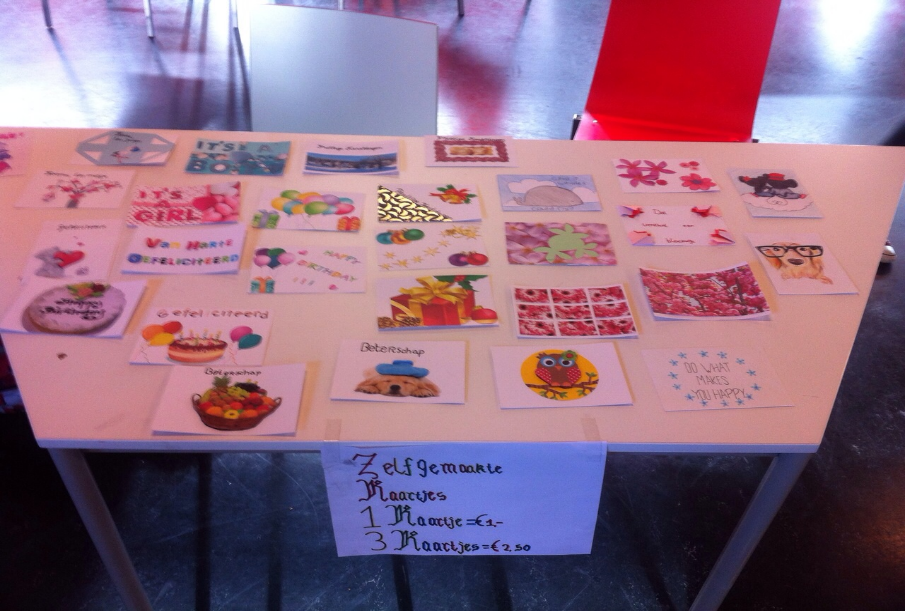 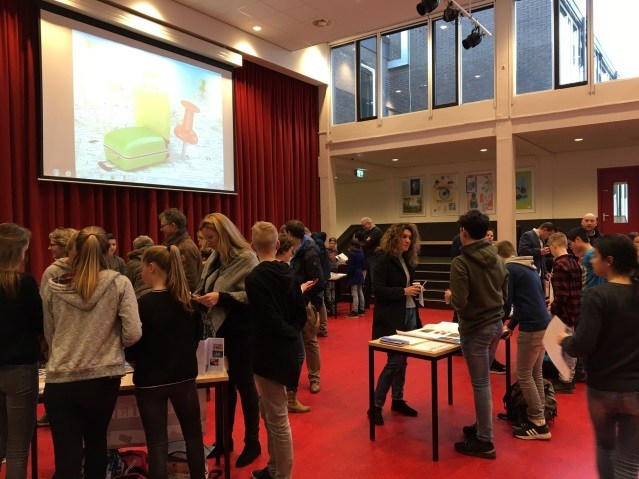 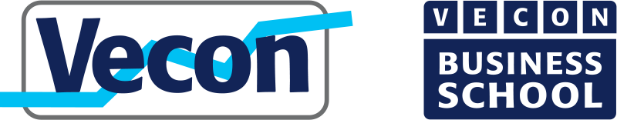 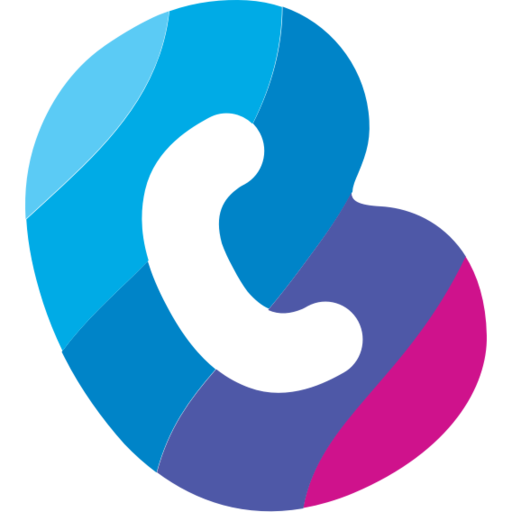 Opbouw project
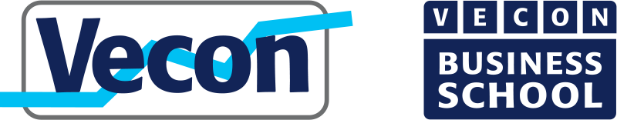 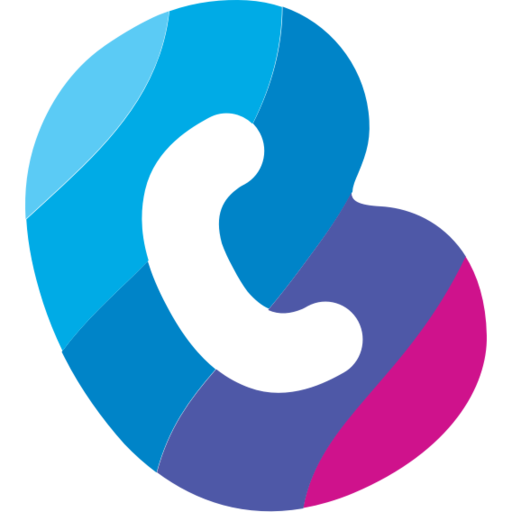 Leerlijn
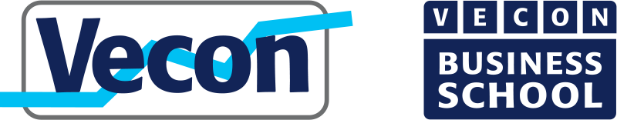 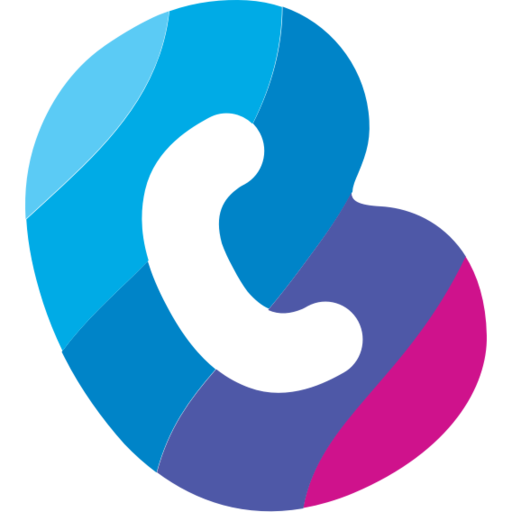 Beoordeling resultaten:
Twee cijfers per project: Proces cijfer en een product cijfer

Het procescijfer: 
Het samenwerken binnen je team
Het zelfstandig kunnen werken aan een taak
Het reflectieverslag

Het productcijfer:
Het verslag
De presentatie
 Het gemiddelde wordt beïnvloed door een peerbeoordeling 
 Minimaal 2 keer per project.
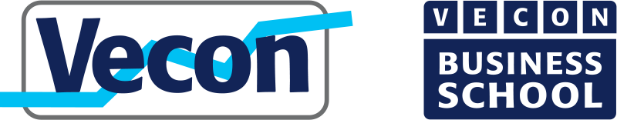 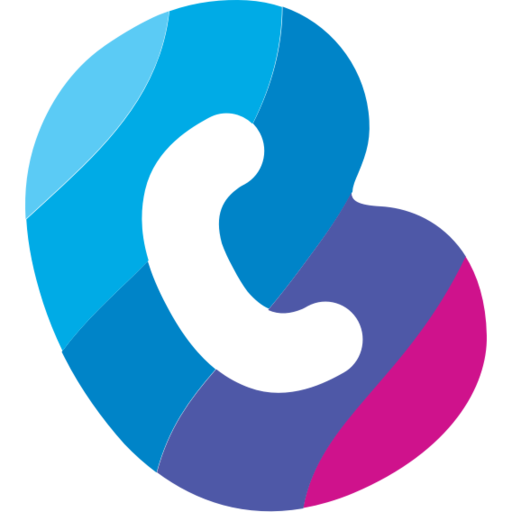 Projecten leerjaar 1
Het Bouwlab
Organiseer een schoolfeest
Pitchen: Waar moet je op letten?
Kantineproject
Organiseer een reis
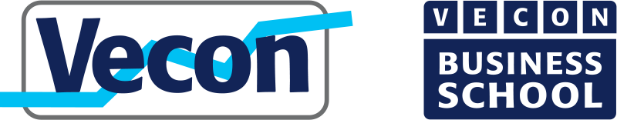 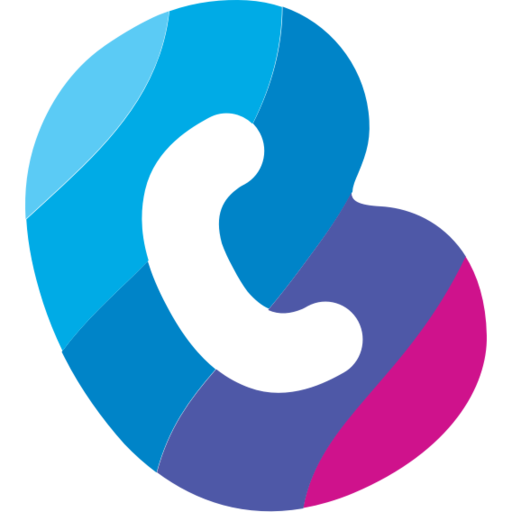 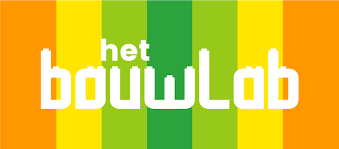 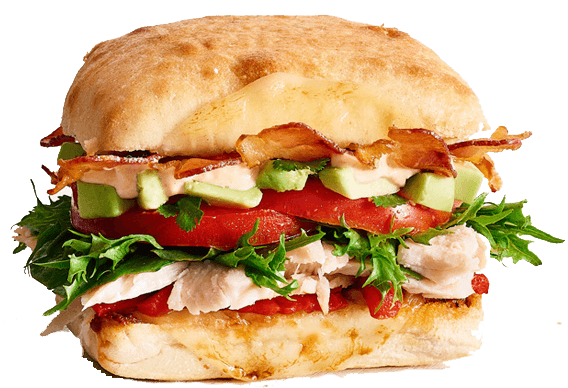 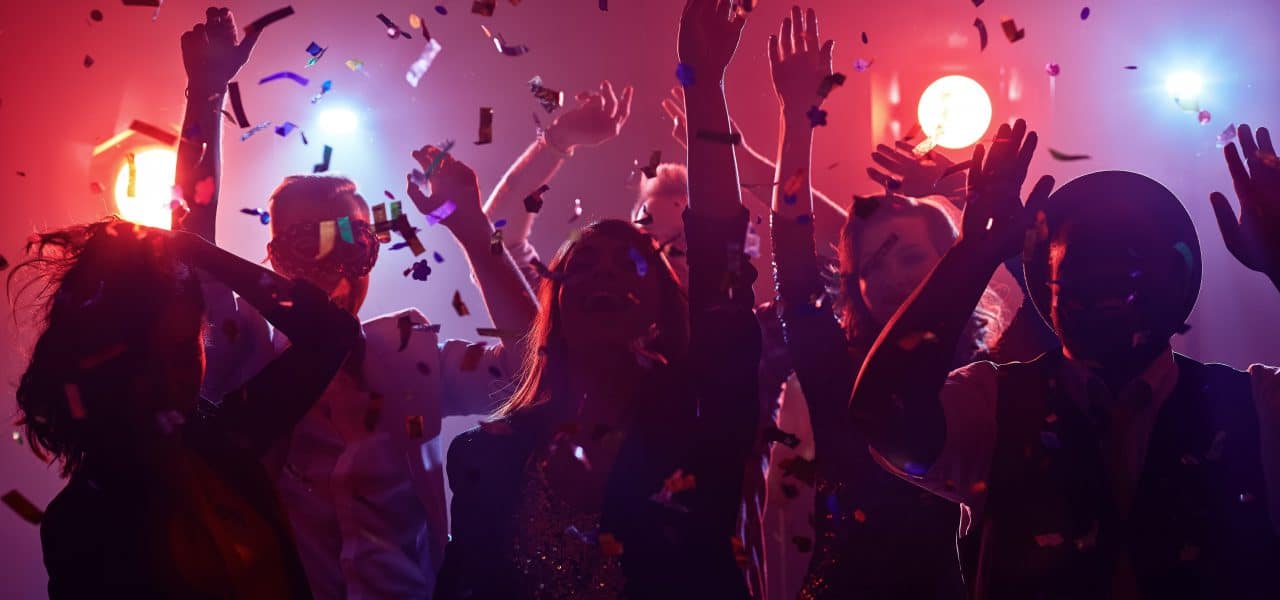 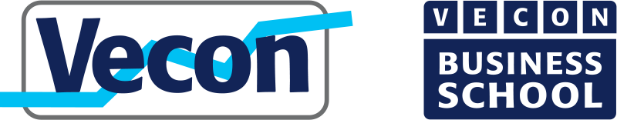 [Speaker Notes: Het is mogelijk om te wisselen in leerjaar 2]
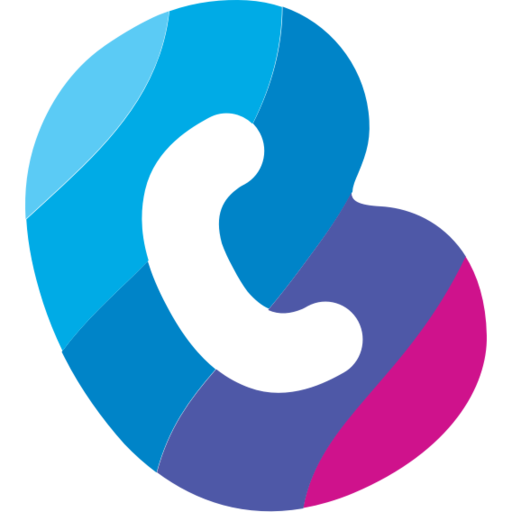 Projecten leerjaar 2
Ontwerp een game
City Marketing (Enschede Promoties)
Microkrediet gekoppeld aan Shelter Suit Foundation
Ontwerp een escape room
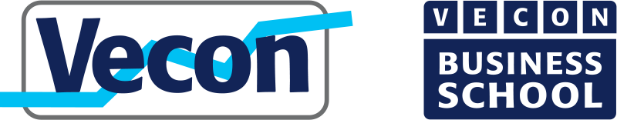 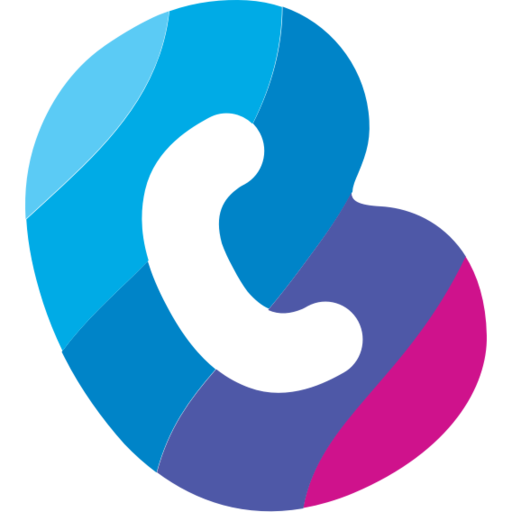 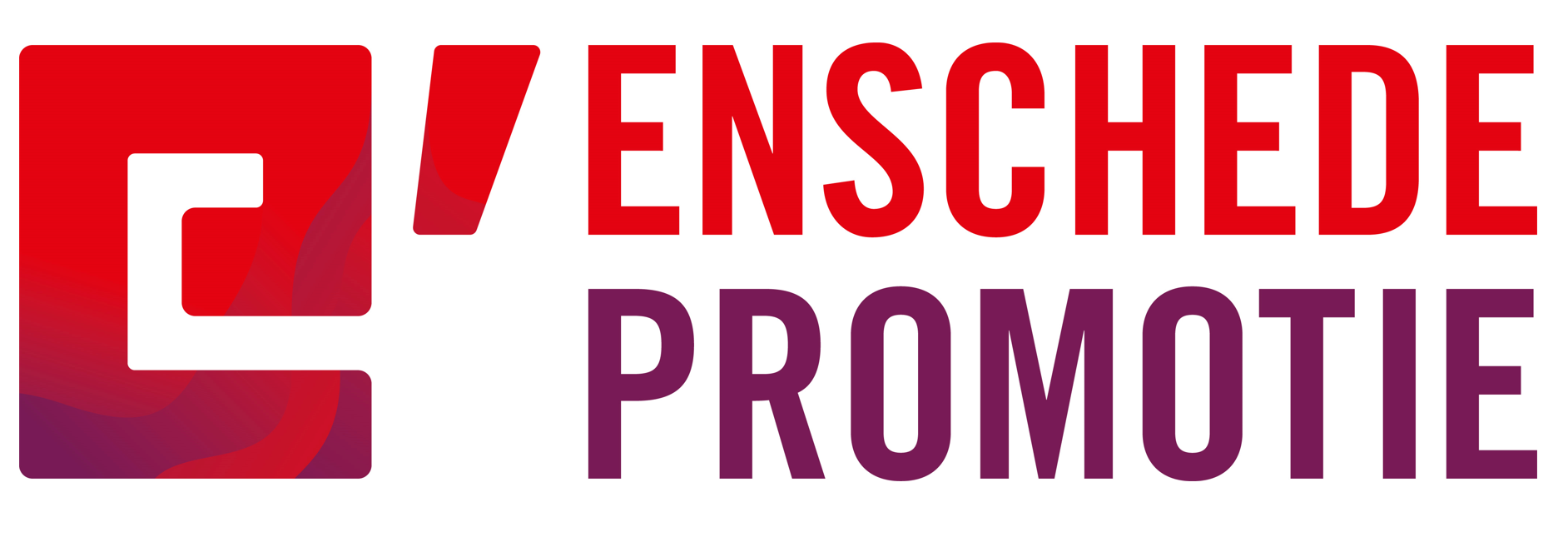 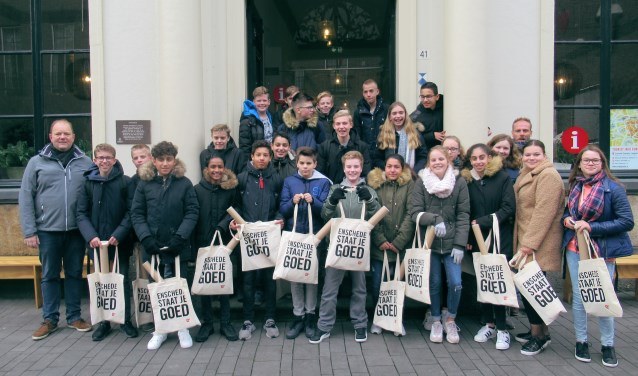 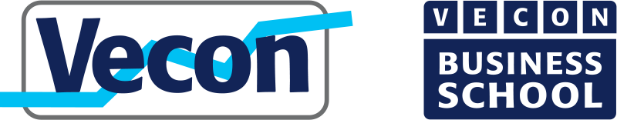 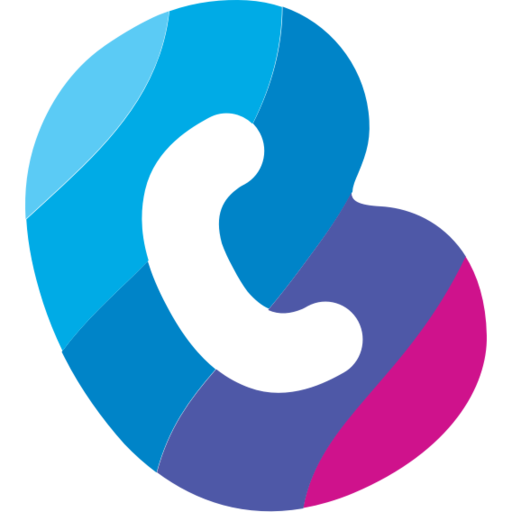 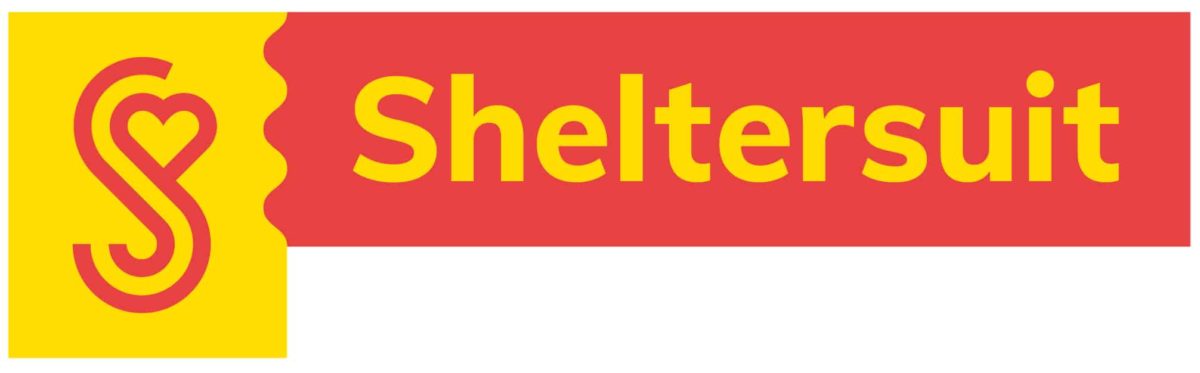 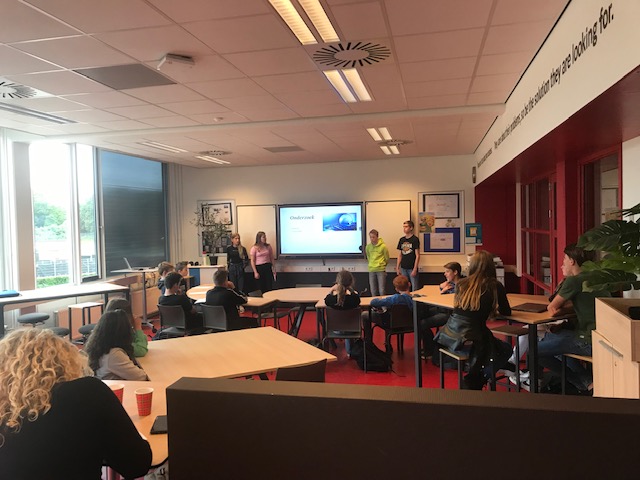 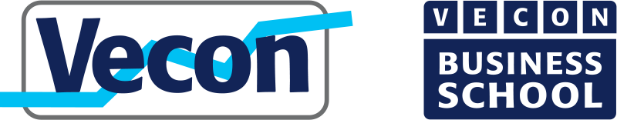 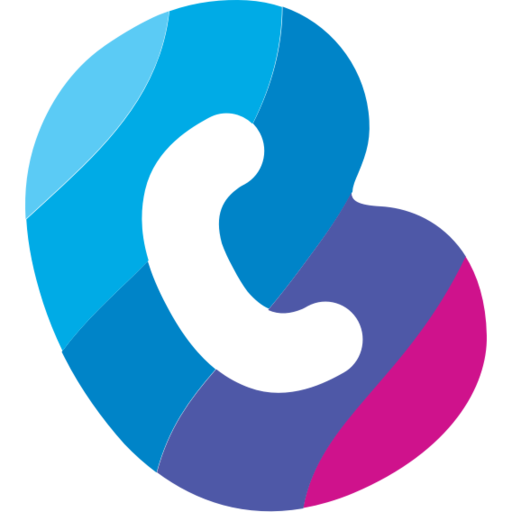 Projecten leerjaar 3
Design Thinking
Bedenk je eigen foodtruck 
Maak een eigen webshop
Enschede stad
Day for change
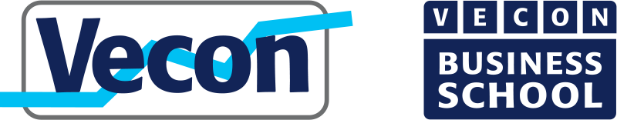 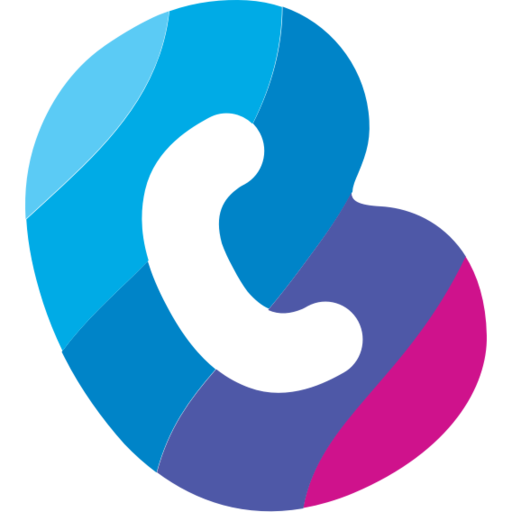 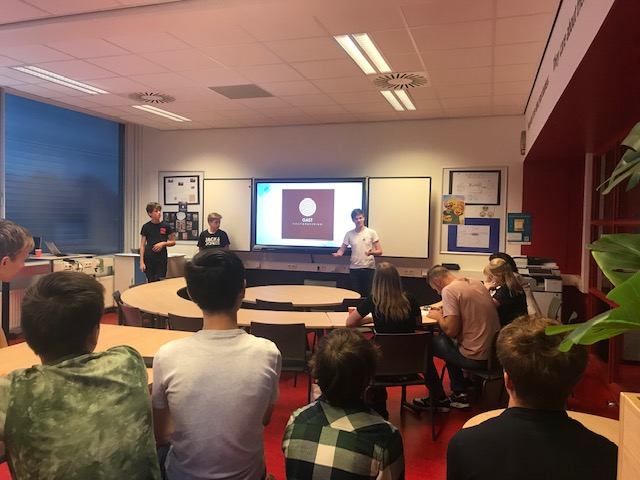 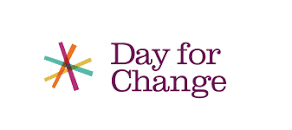 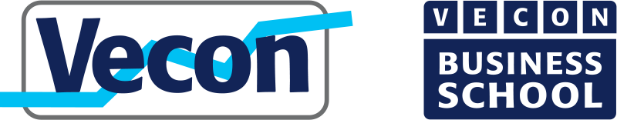 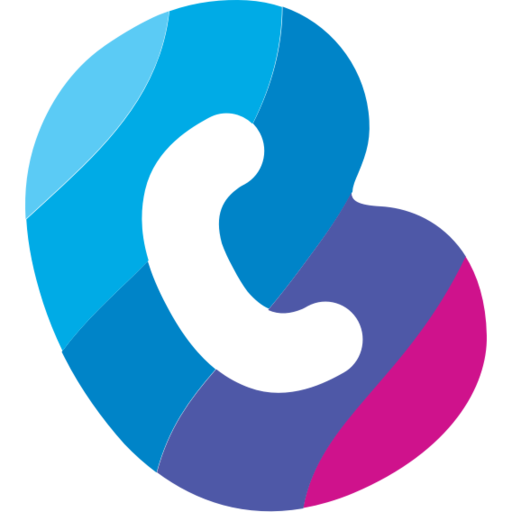 Vragen?
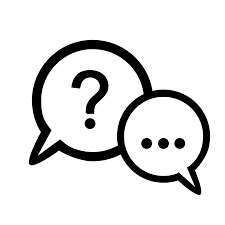 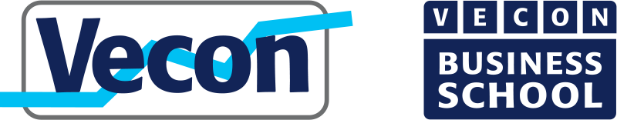 Vragen?
Zijn er nog vragen?

Mocht u naderhand nog vragen hebben, u kunt ons bereiken via de mail.

p.vaanhold@het-erasmus.nl
m.d.vries@het-erasmus.nl
e.dikmen@bc-enschede.nl
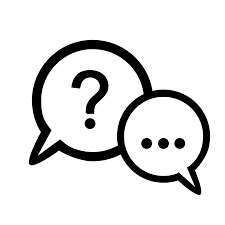 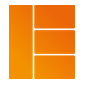 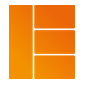 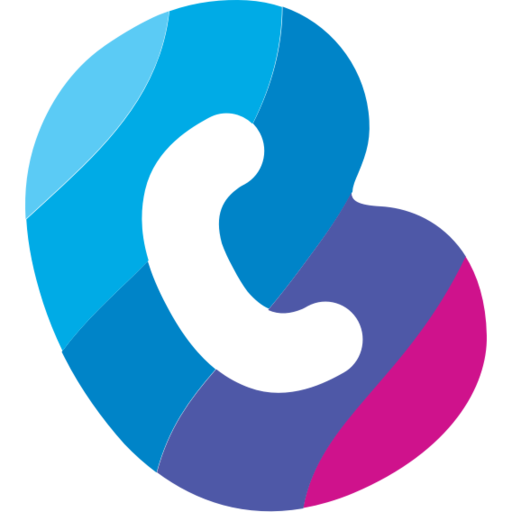 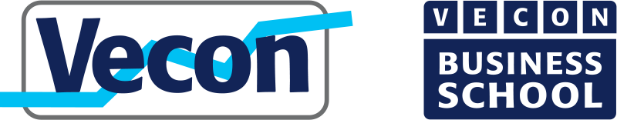 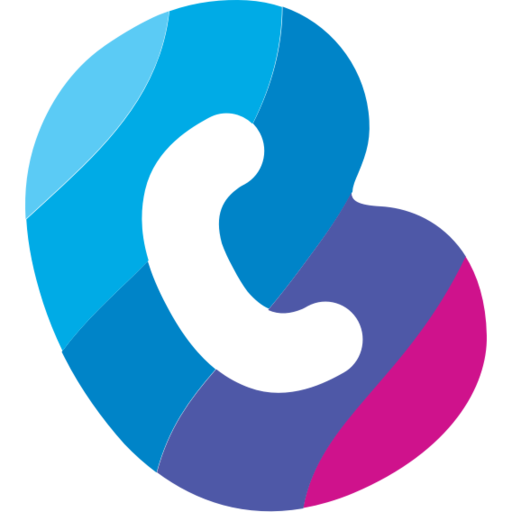 Ruimte om te delen
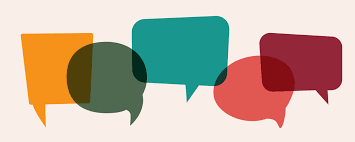 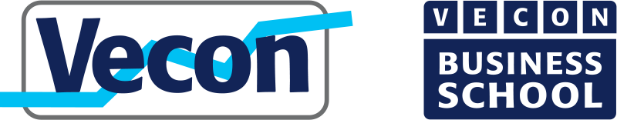